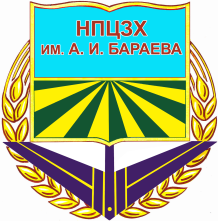 Управление производственным процессом с помощью сервиса АNT на базе ТОО «НПЦ ЗХ им.А.И. Бараева»
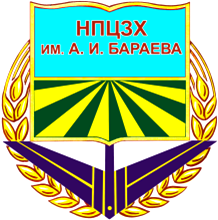 POLIGON 
SHORTANDY
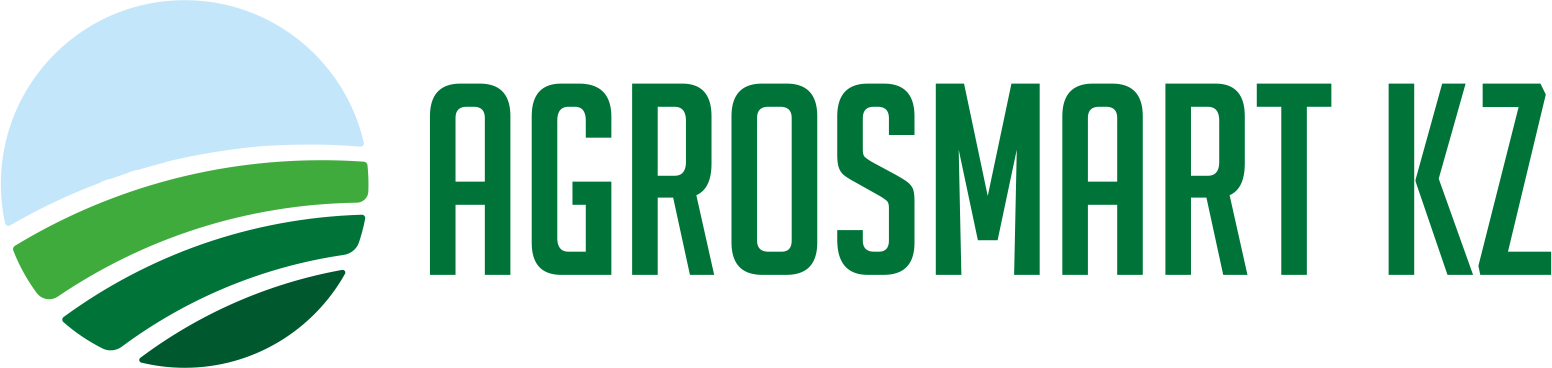 1
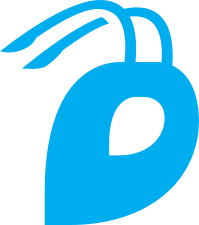 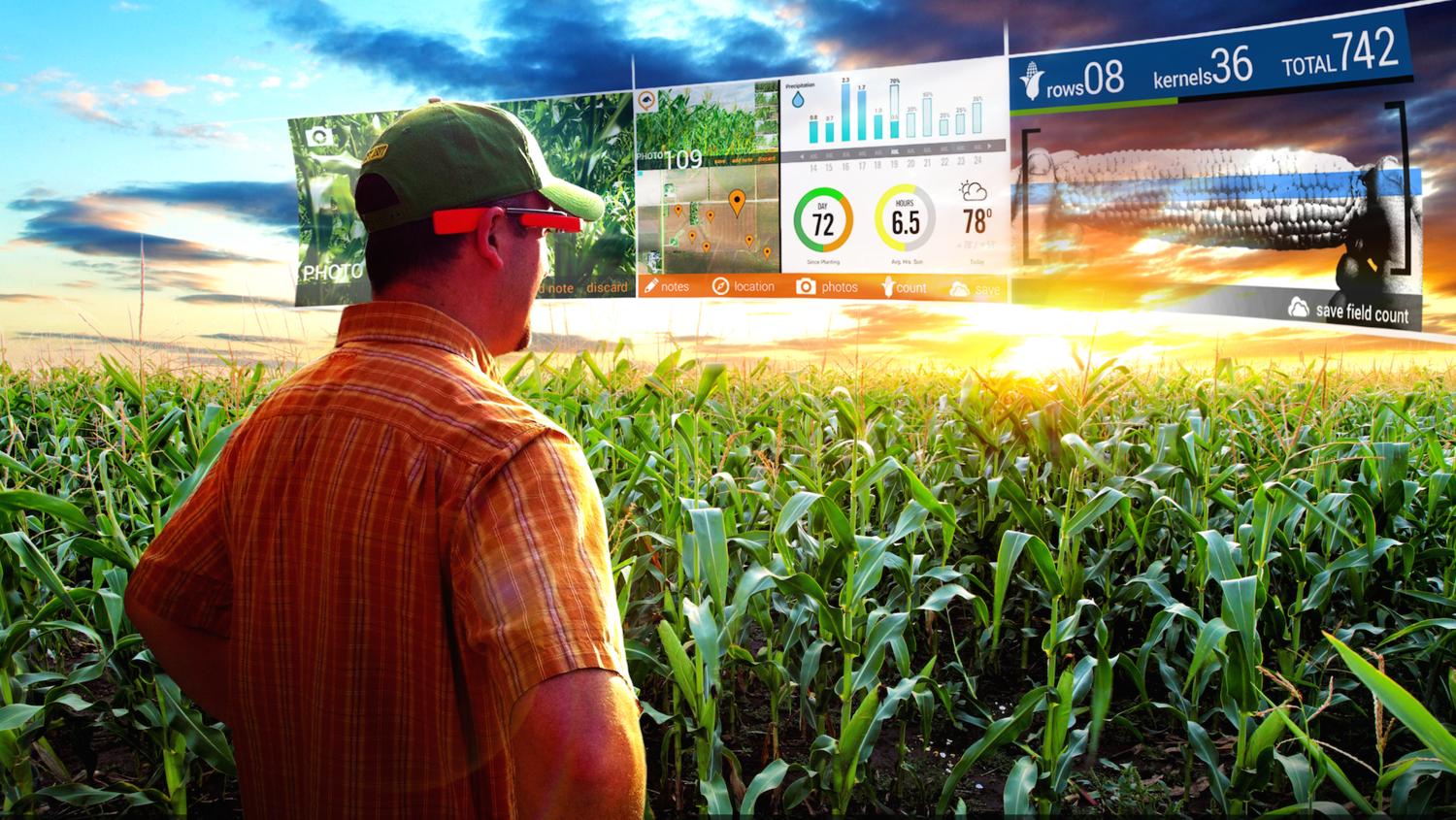 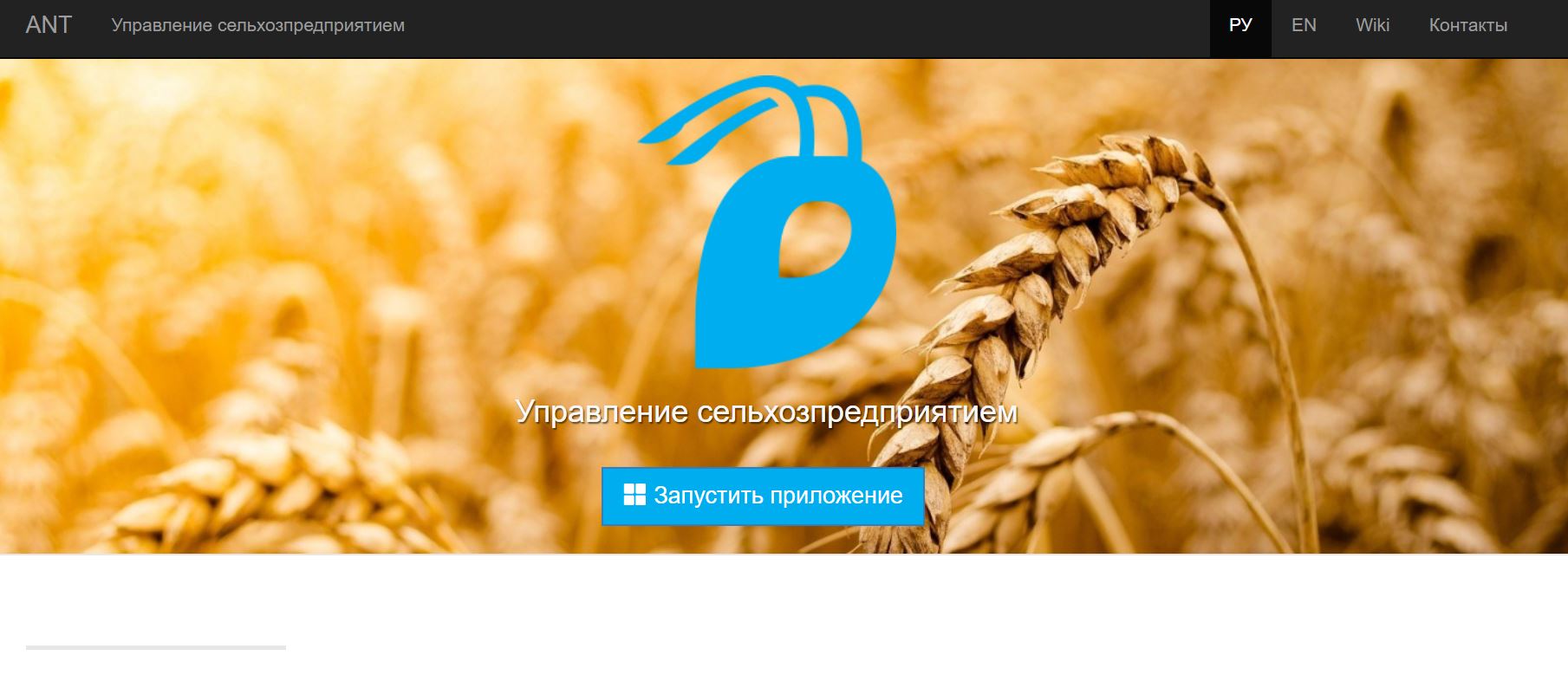 AgroNetworkTechnologies
Облачный сервис для агрономов и руководителей
Управление сельхозпредприятием
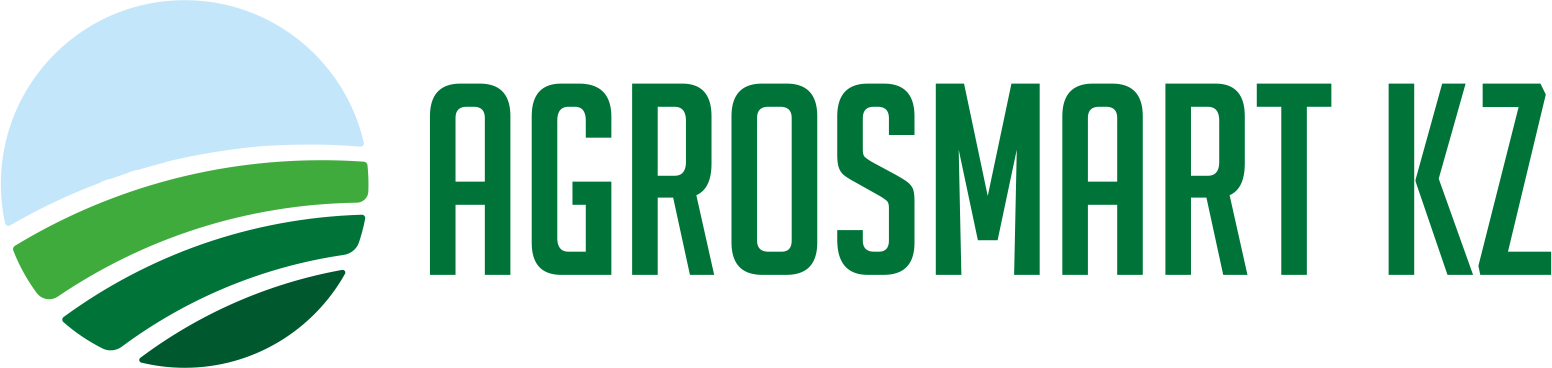 2
Общий земельный фонд пользователей 
сервиса ANT в РФ и Казахстане: 
более 7 млн га
По  Пользователи
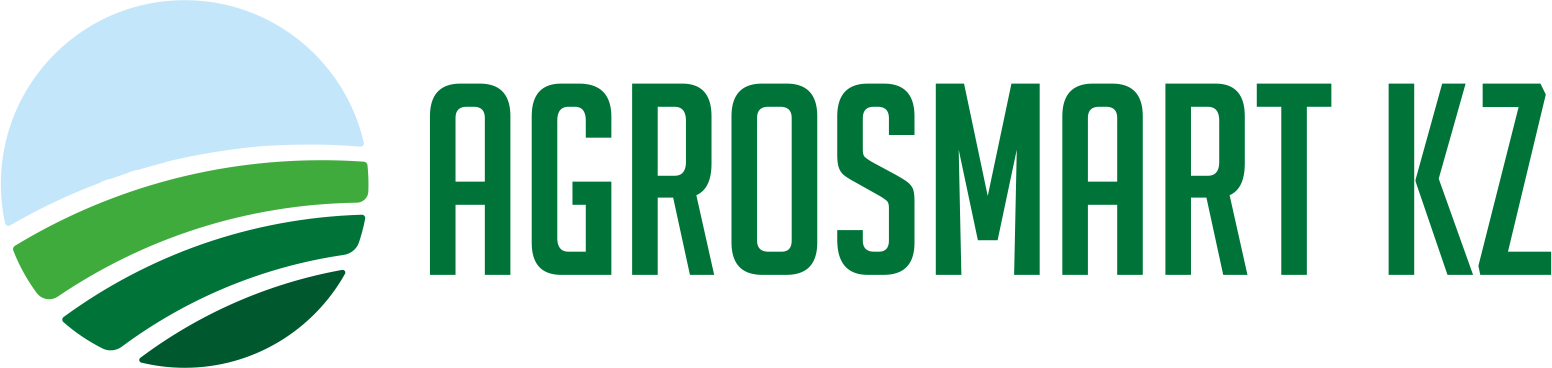 3
Руководитель
Мониторинг техники
Метеостанция
Главный агроном, агроном
ANT
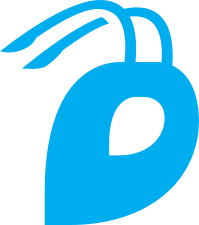 1С, электронные весы
Экономист, бухгалтер
Документооборот
Диспетчер, оператор весовой
Комбайнер
БПЛА, дроны
Общее информационное облако
Общее информационное облако
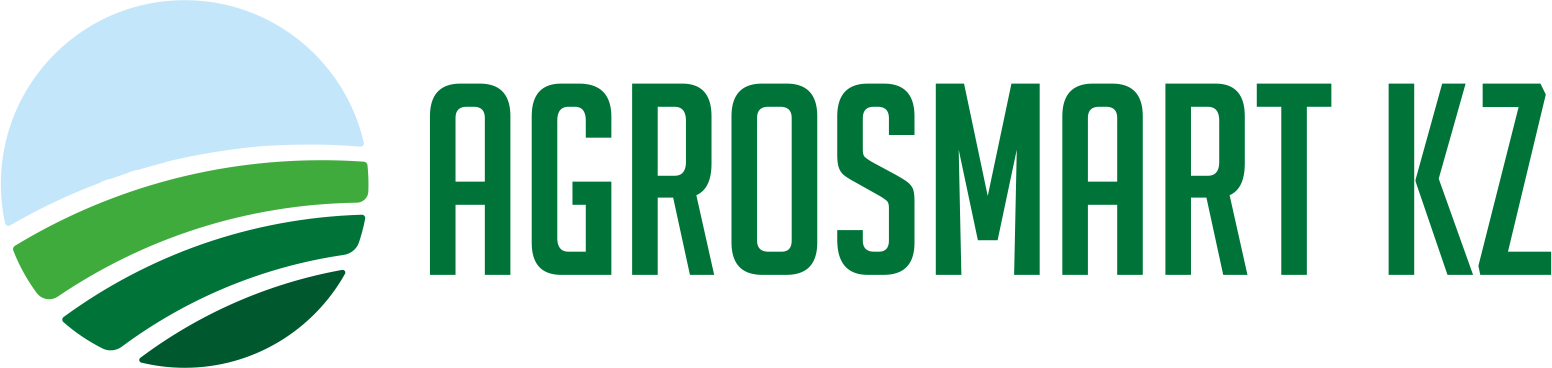 4
Ведение реестра полей
- Инвентаризация полей
- Выявление неугодий на полях
- Планирование севооборотов
Документирование производственного процесса
- Соблюдение технологий выра-щивания
- Контроль качества выполне-ния технологических операций
- Учет затрат ТМЦ
Агрохимическое обследование
-Полный цикл агрохимического обследования: от планирования до результатов обследования
- История результатов
Взаимодействие с 
техникой

Мониторинг техники 
Метки «свой-чужой»
- Автоматическая генерация карт предписаний
- Загрузка карты урожайности
Мобильные приложения
Агроскаутинг (отображение фотографий на карте)
Комбайнер
Агроном
Уведомления
Весовая
Чек-листы
Работа в off-line режиме
Спутниковый и метео мониторинг посевов
- Выделение проблемных полей
- Отображение неоднородностей полей
- Ежедневный график развития культуры
- Метеоданные по каждому полю
Функционал системы
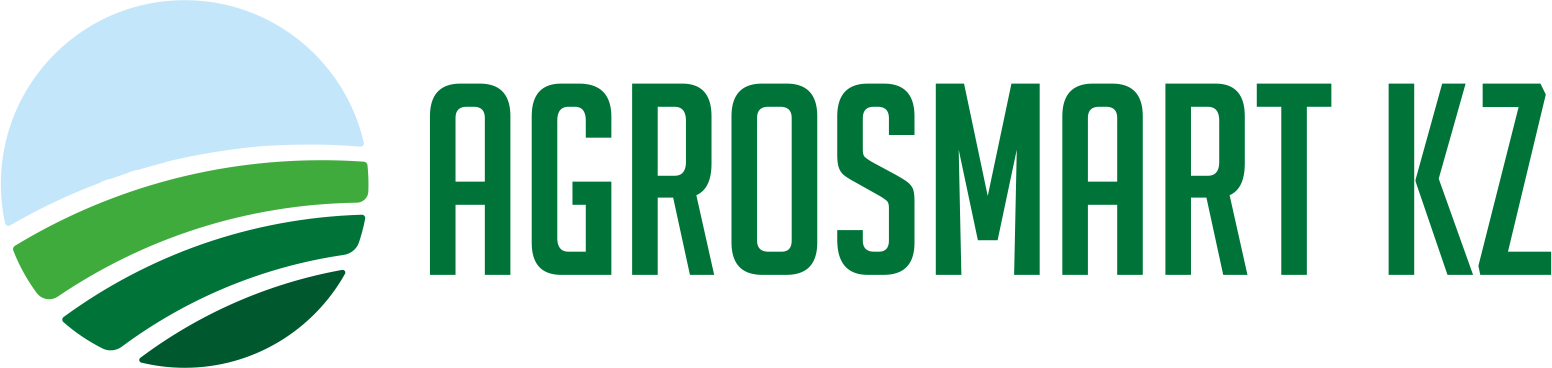 5
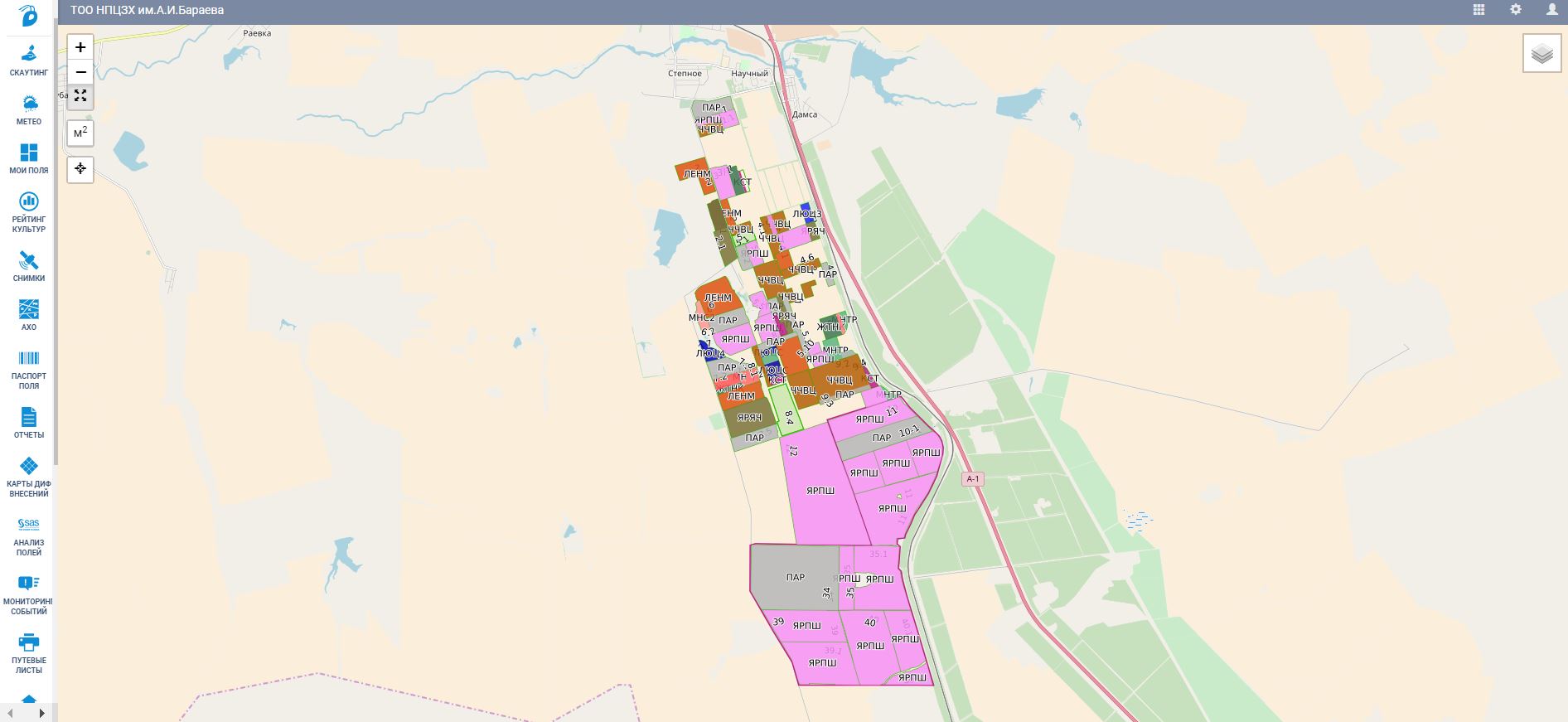 Поля предприятия
Инвентаризация средств производства
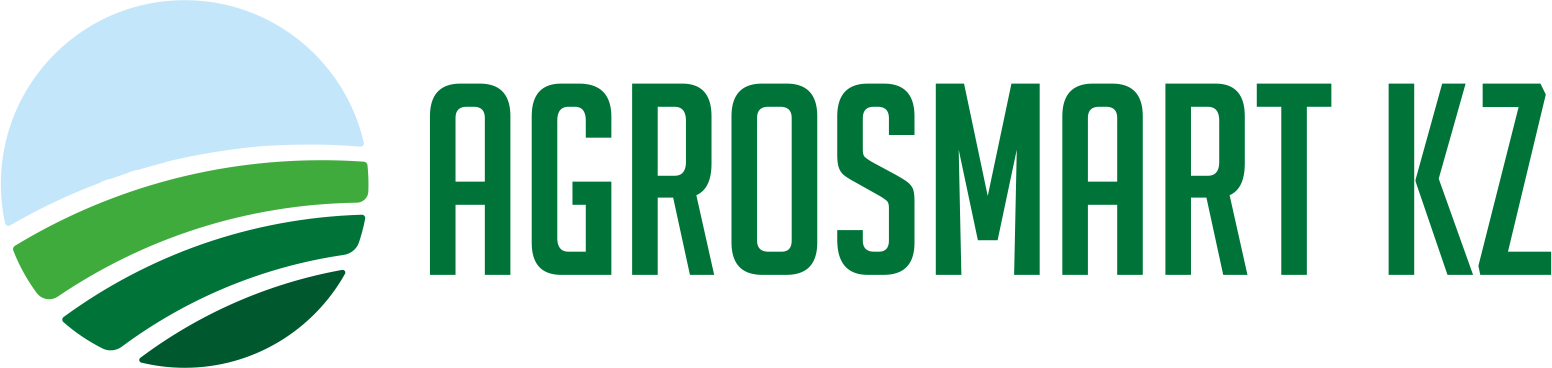 6
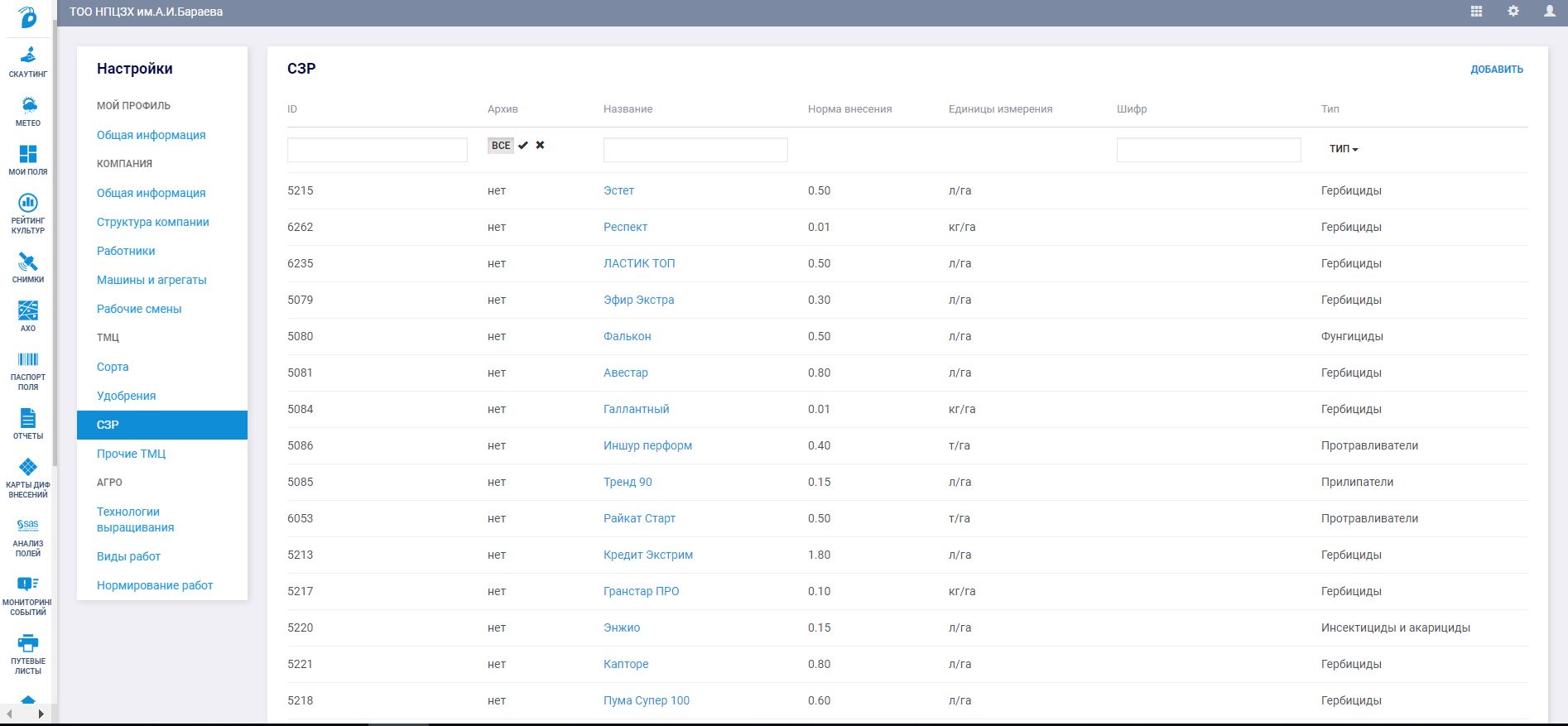 Документирование
Отчеты
Информация о поле
Работа с данными - все необходимые справочники
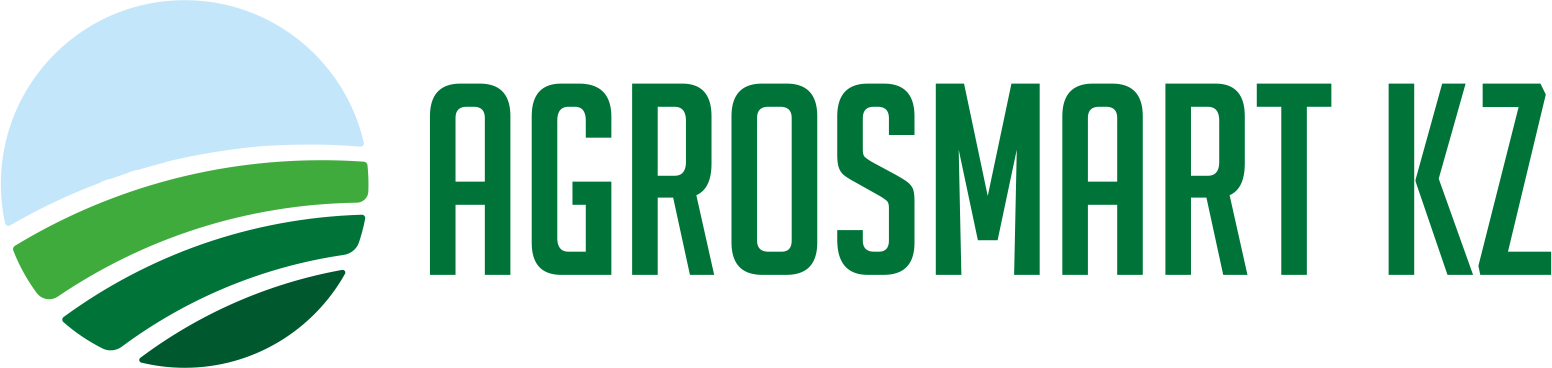 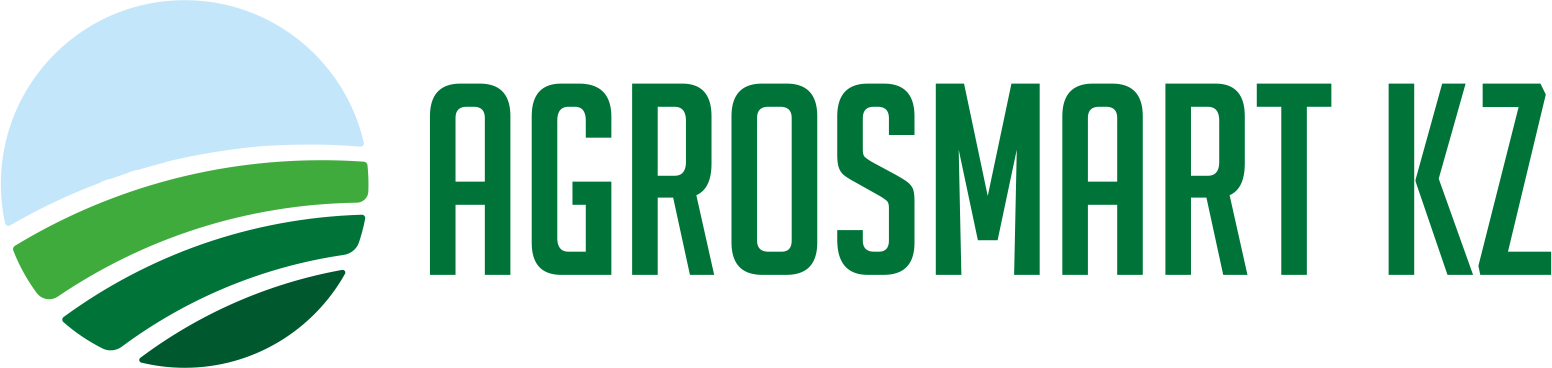 7
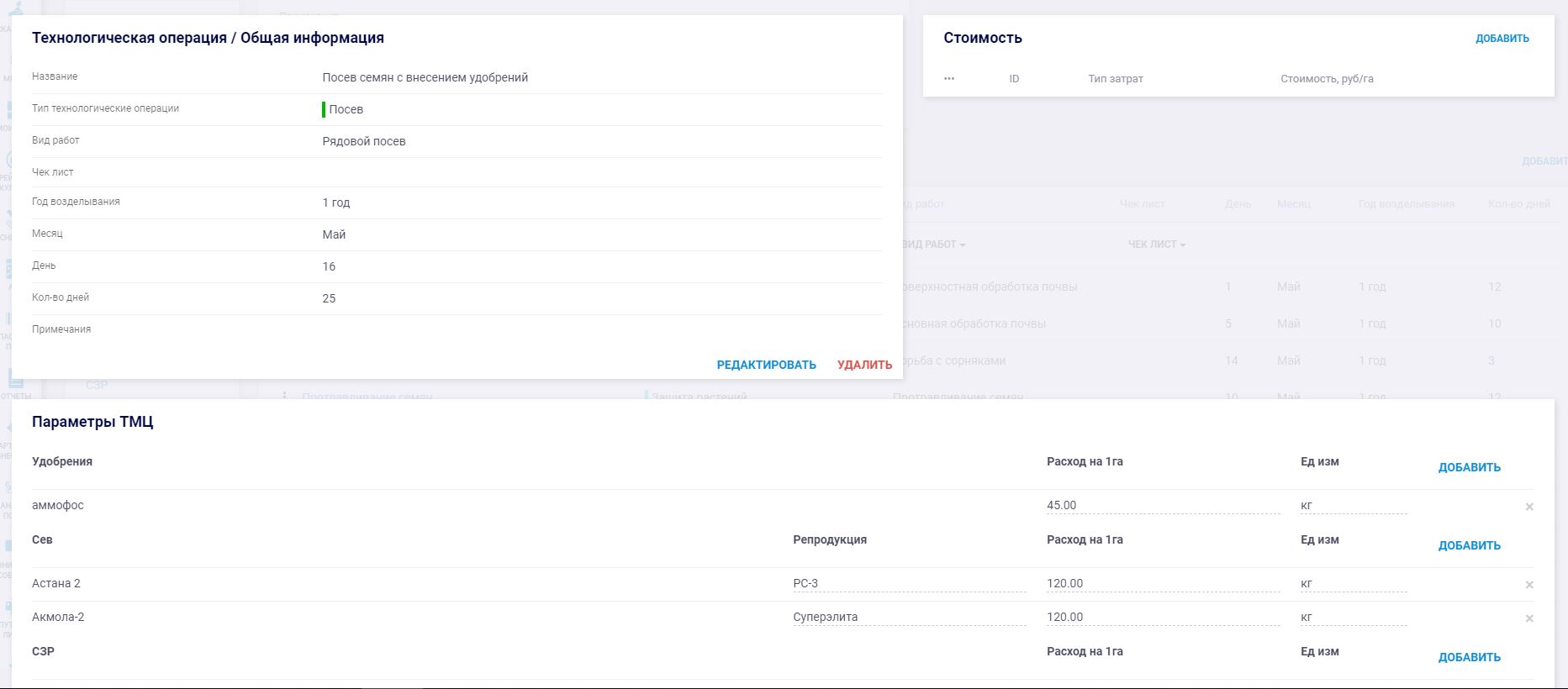 Технологические карты
Информационное обеспечение
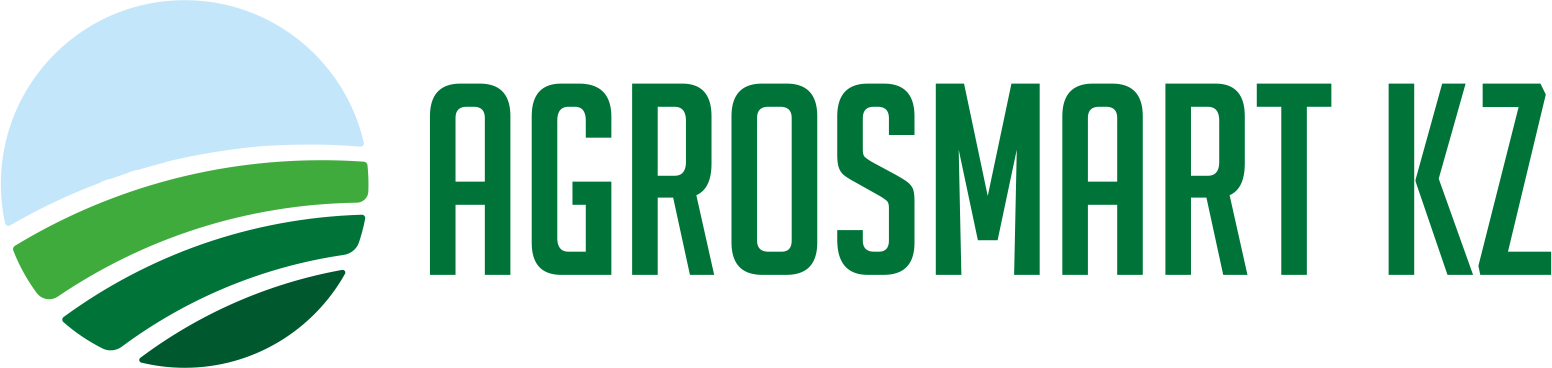 8
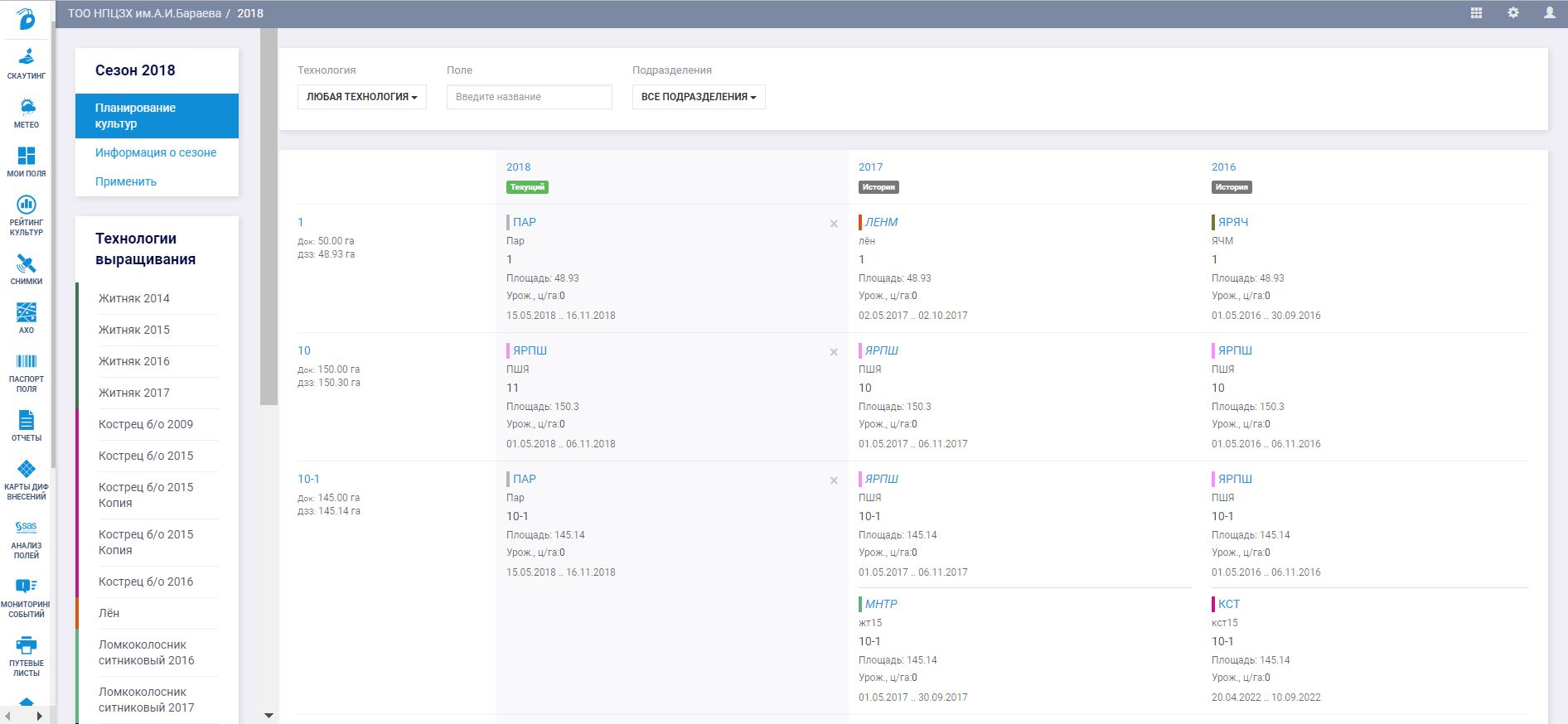 Планирование с учетом предшественников
История полей
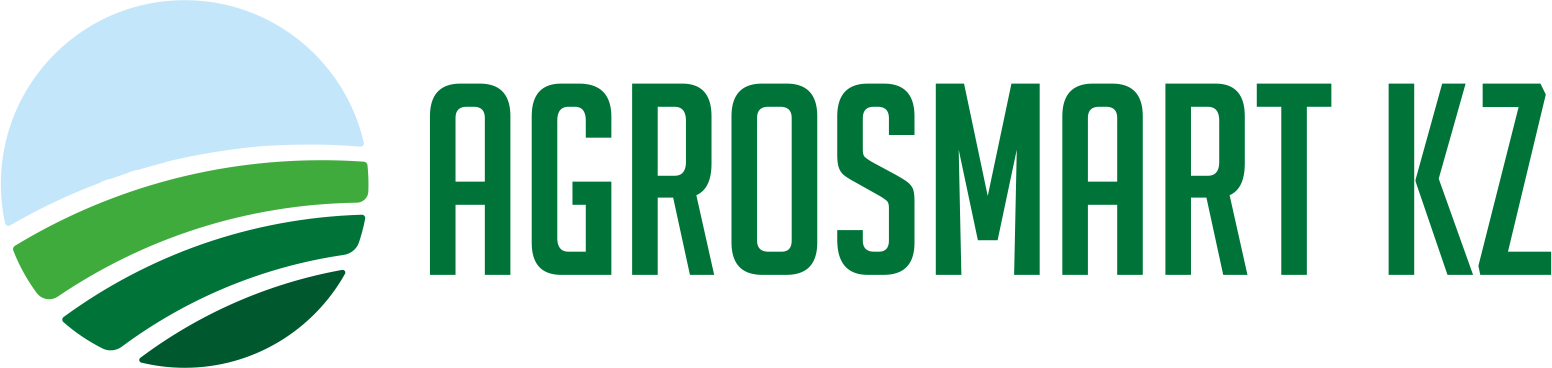 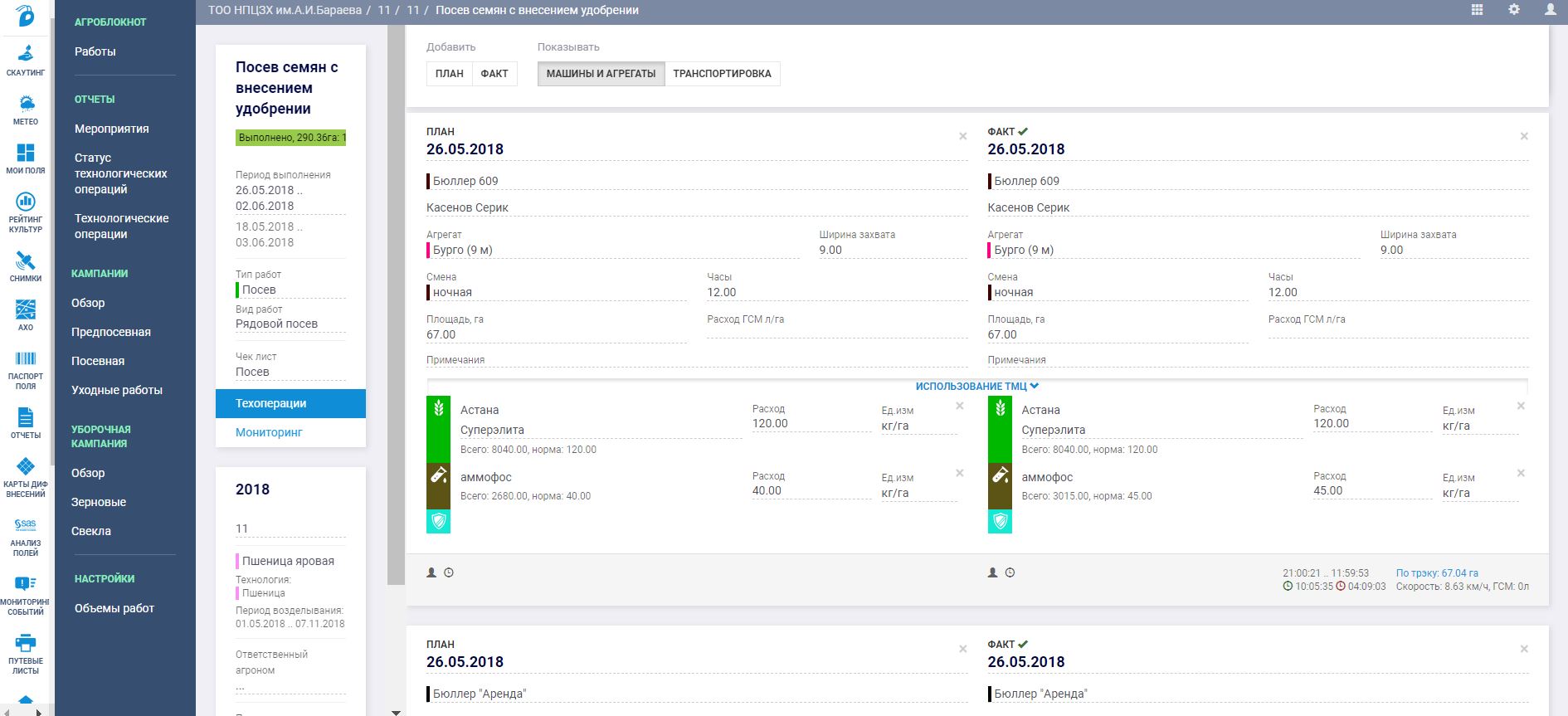 Документирование техопераций
Документооборот
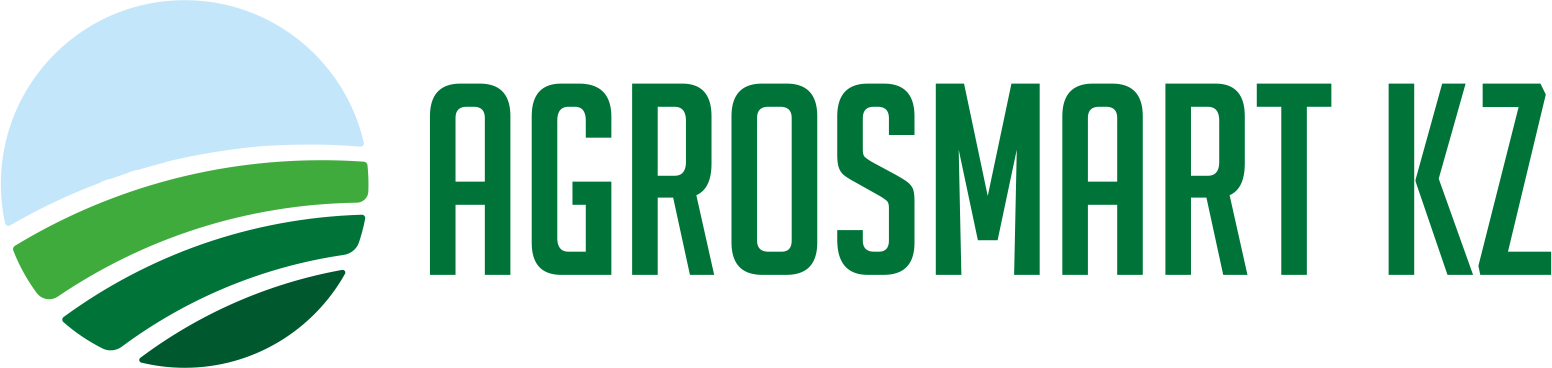 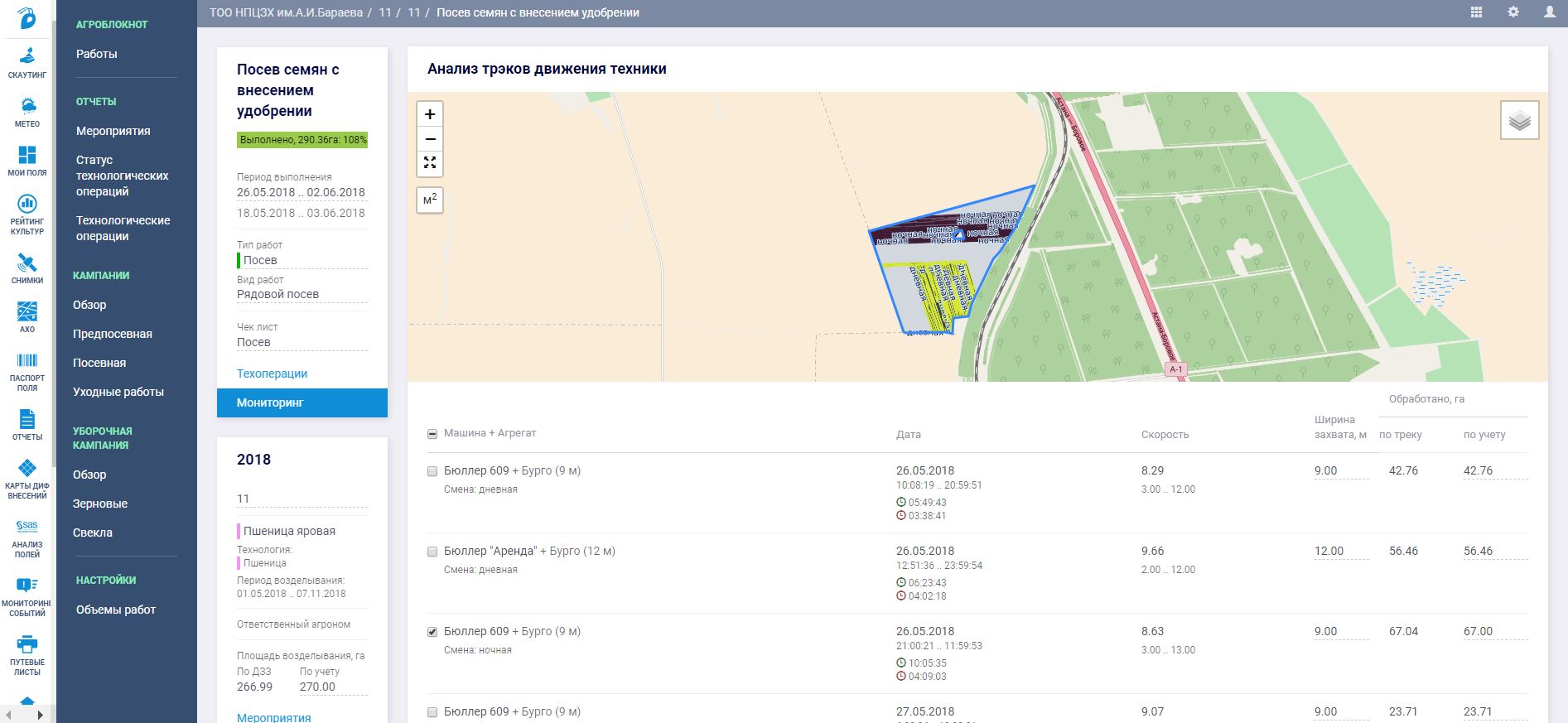 Качество выполнения мероприятий техникой Контроль
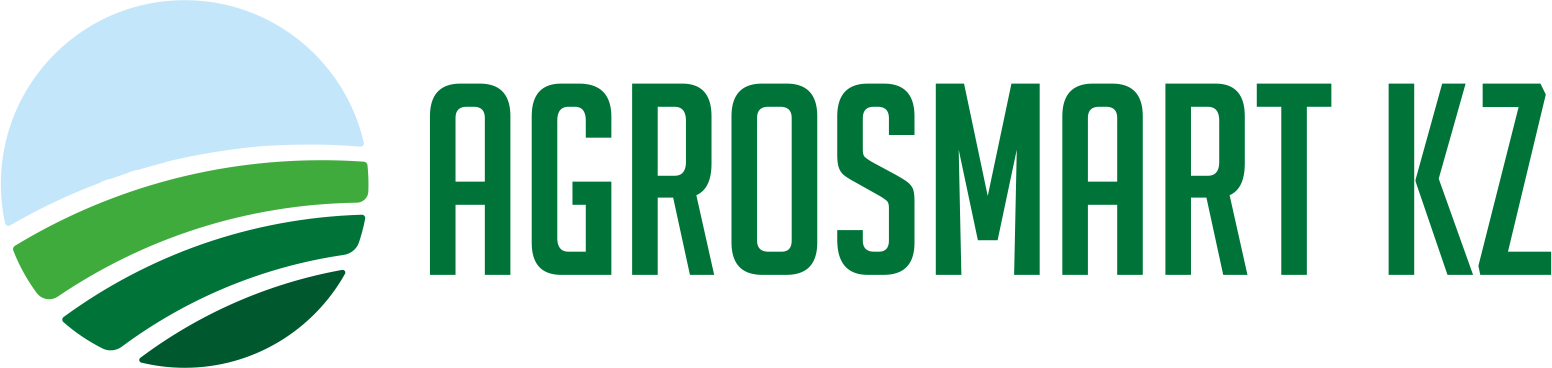 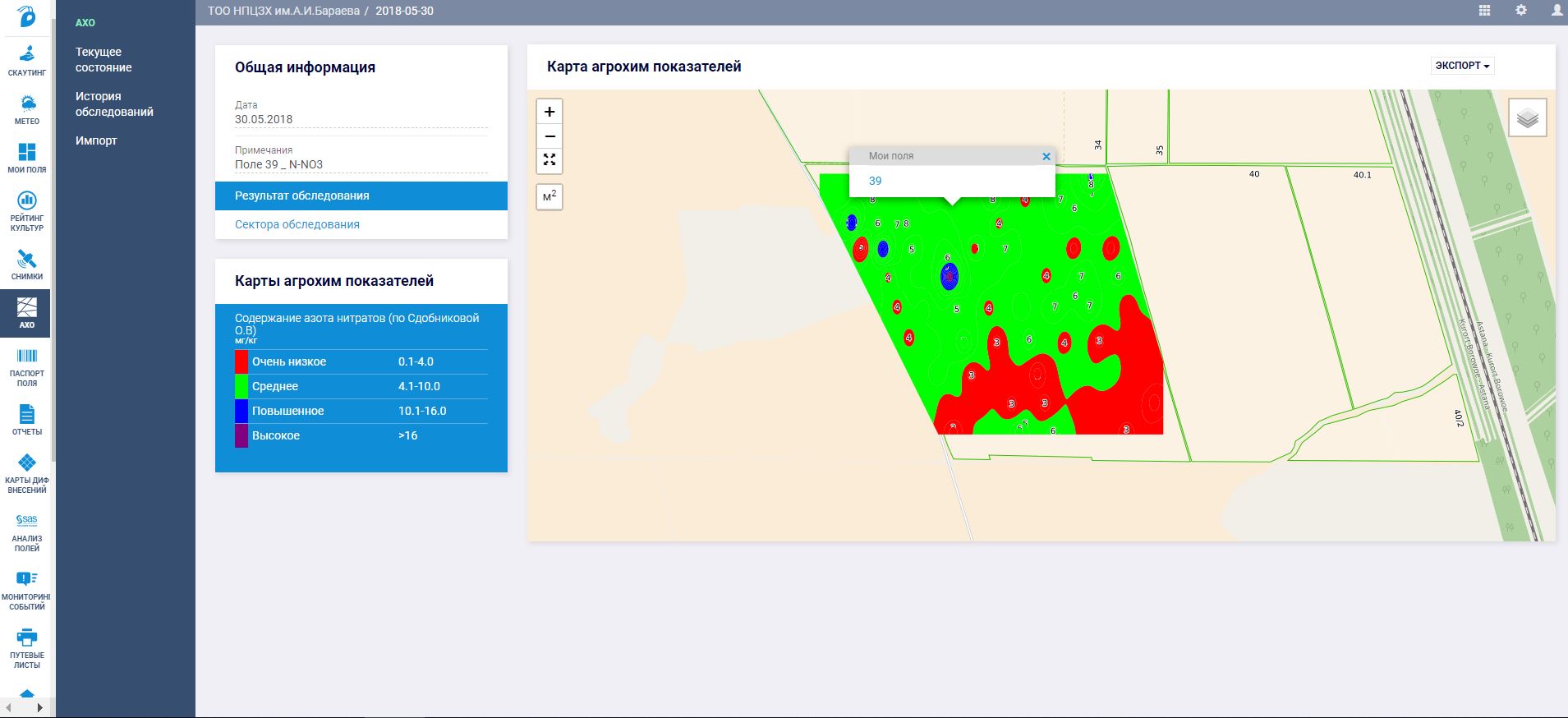 Полный цикл АХО - от задания до результата
Помощь в принятии решений
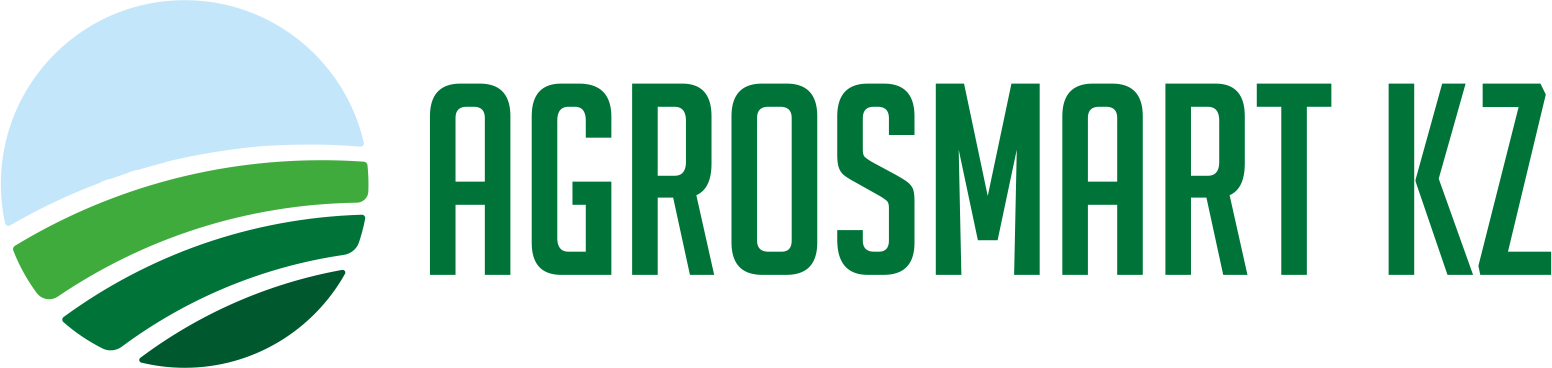 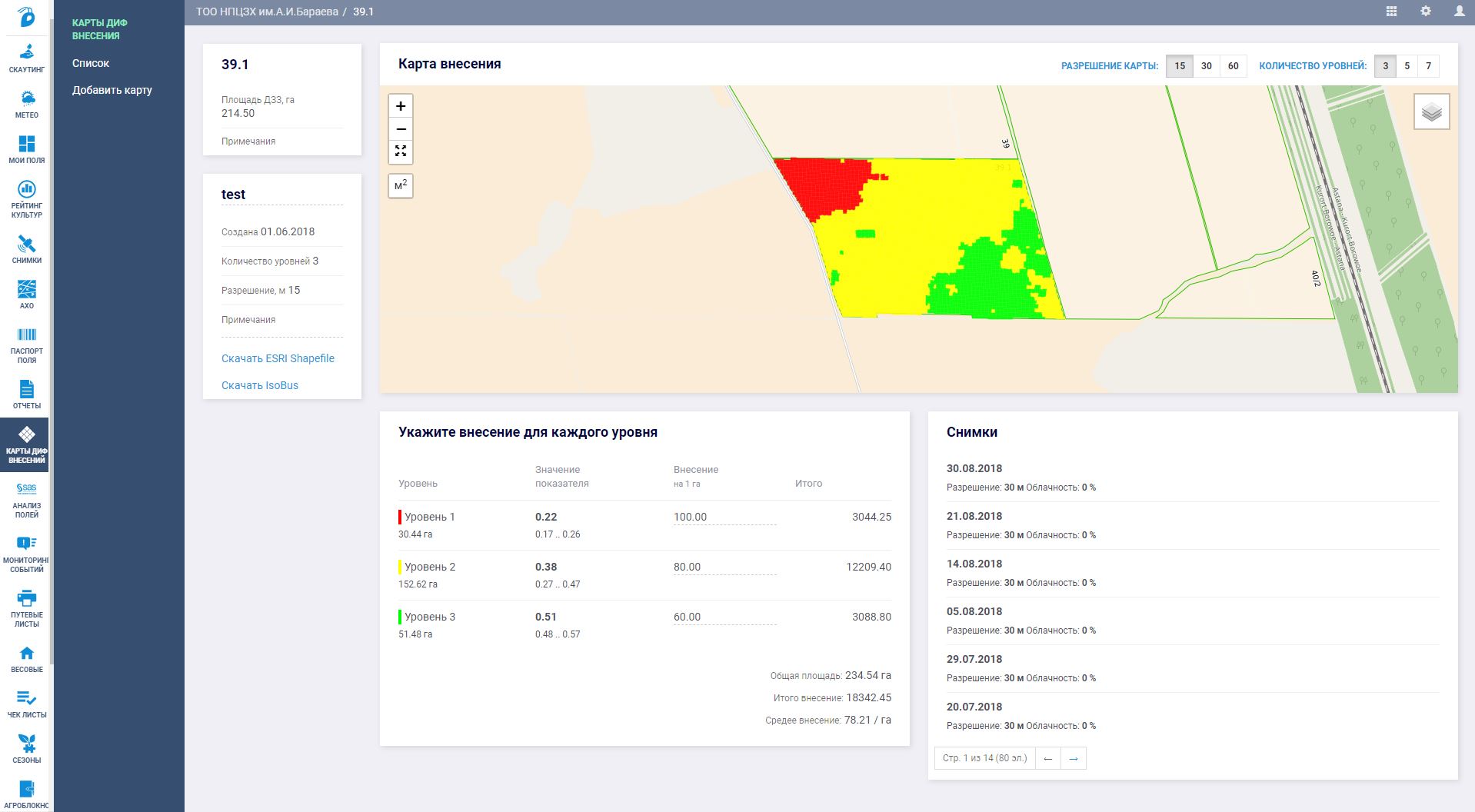 Генерация заданий для техники 
Корректировка неоднородностей
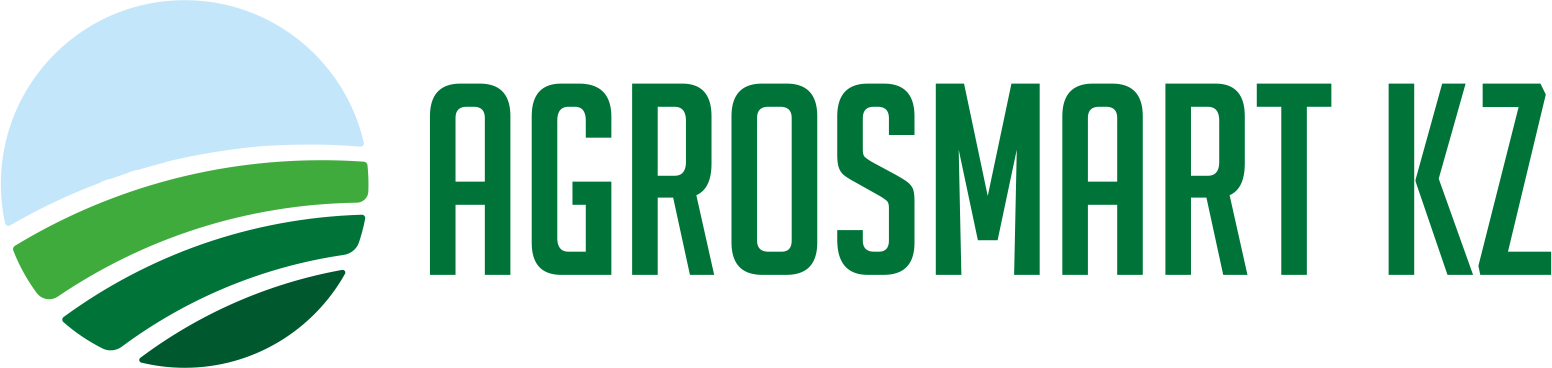 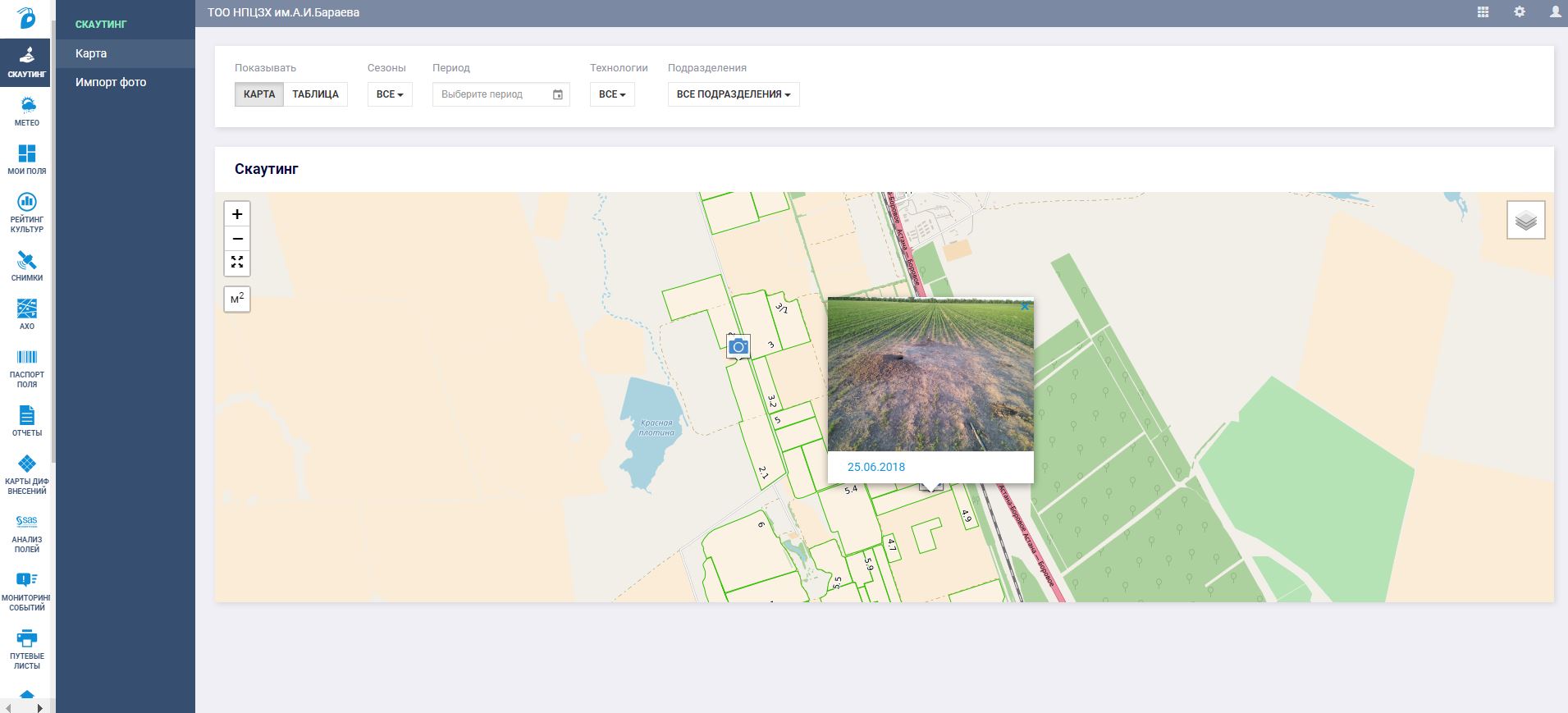 Агроэкология - обследование посевов
Помощь в принятии решений
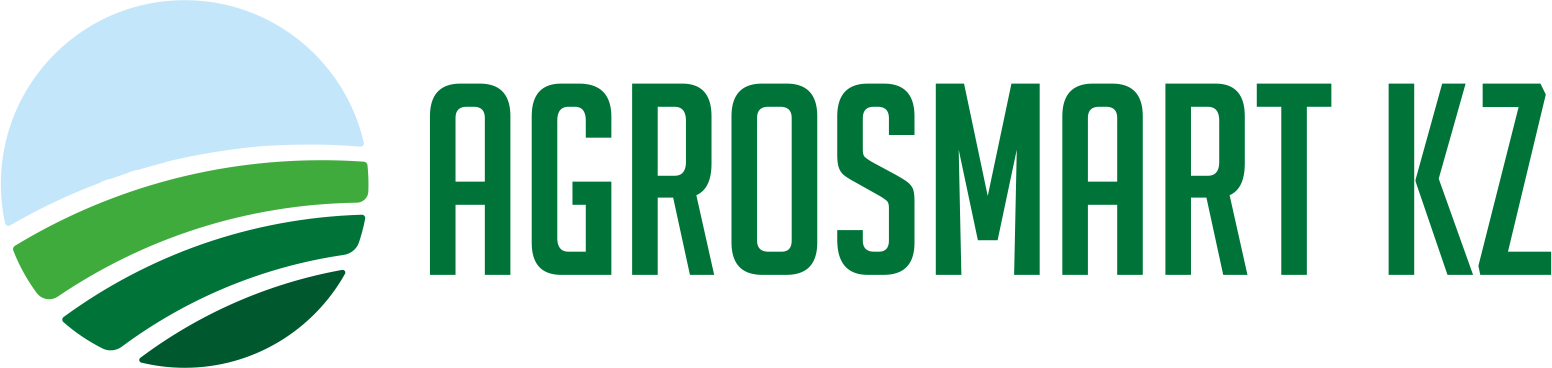 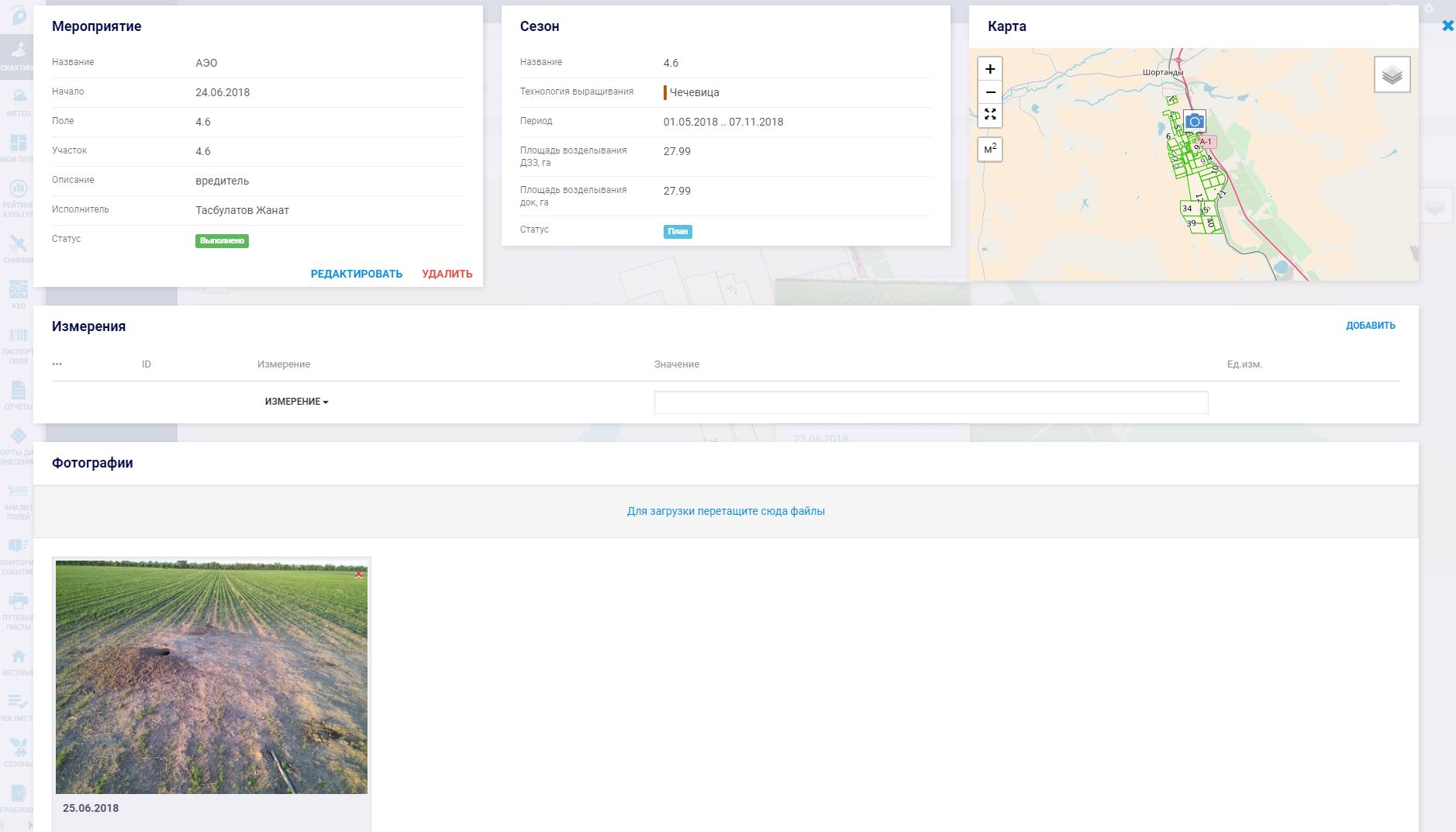 Агроэкология - протоколирование наблюдений
Помощь в принятии решений
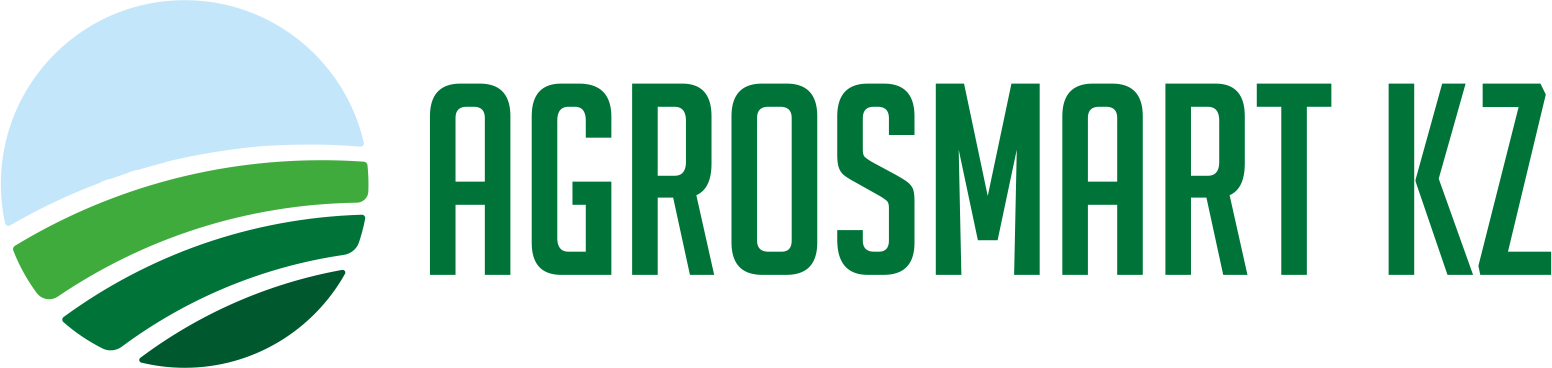 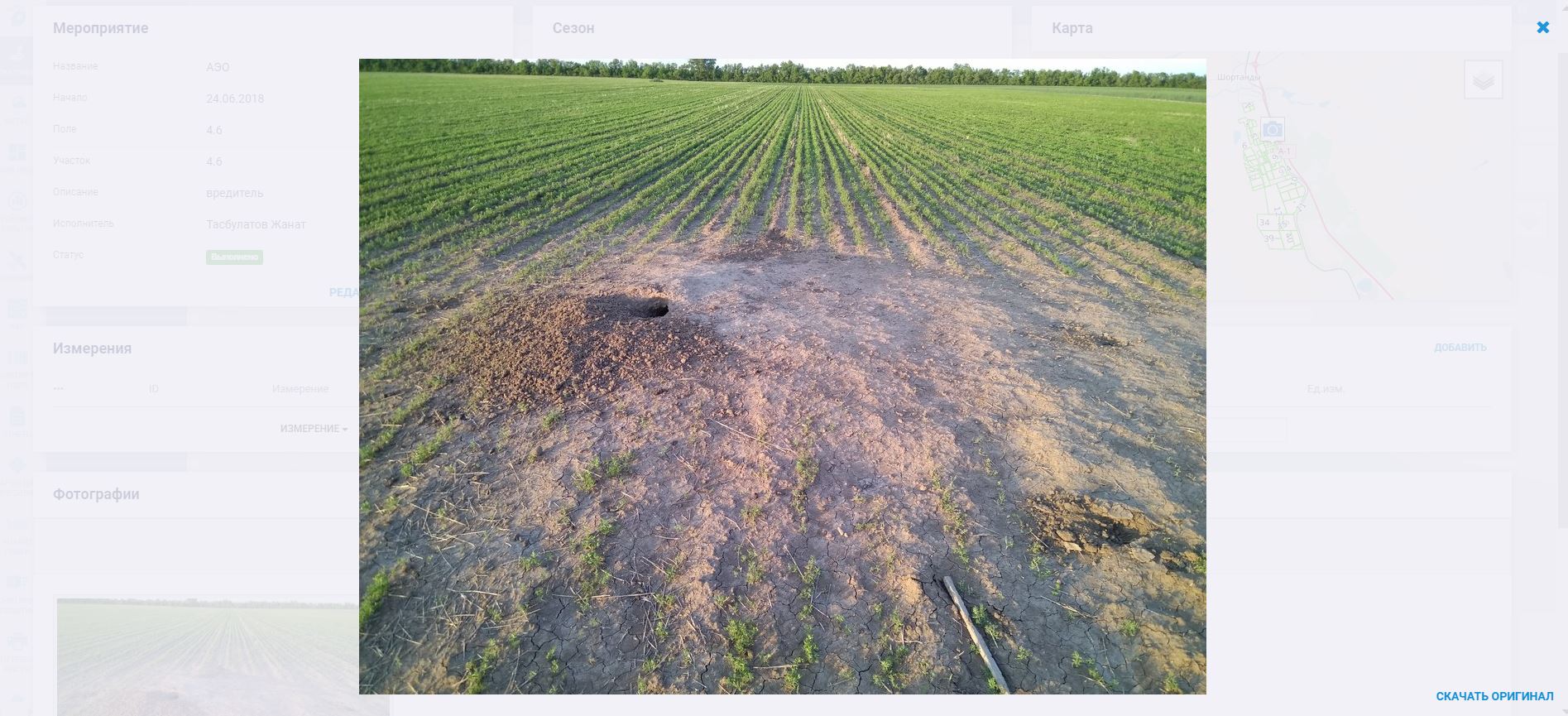 Агроэкология - протоколирование наблюдений
Помощь в принятии решений
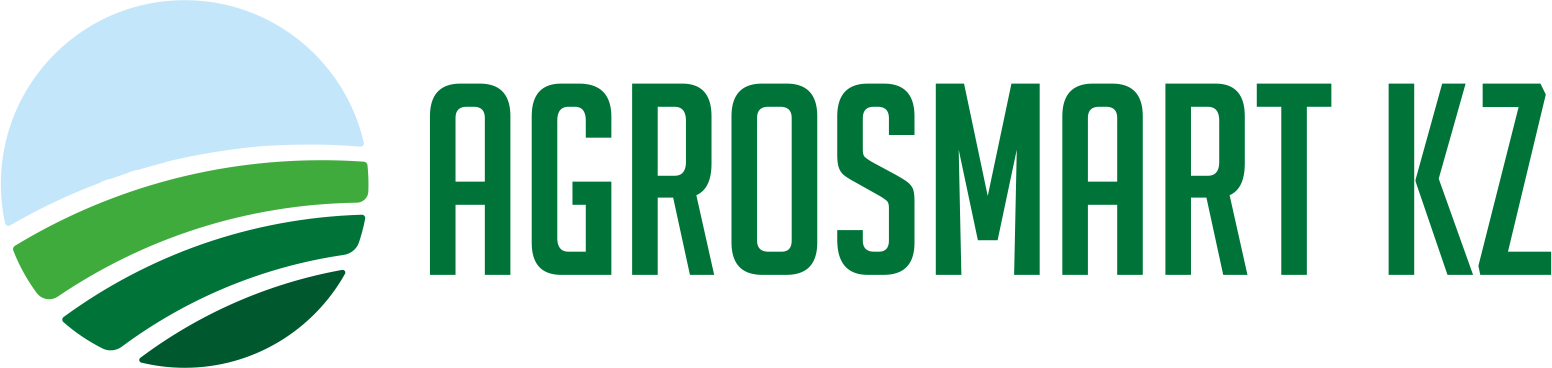 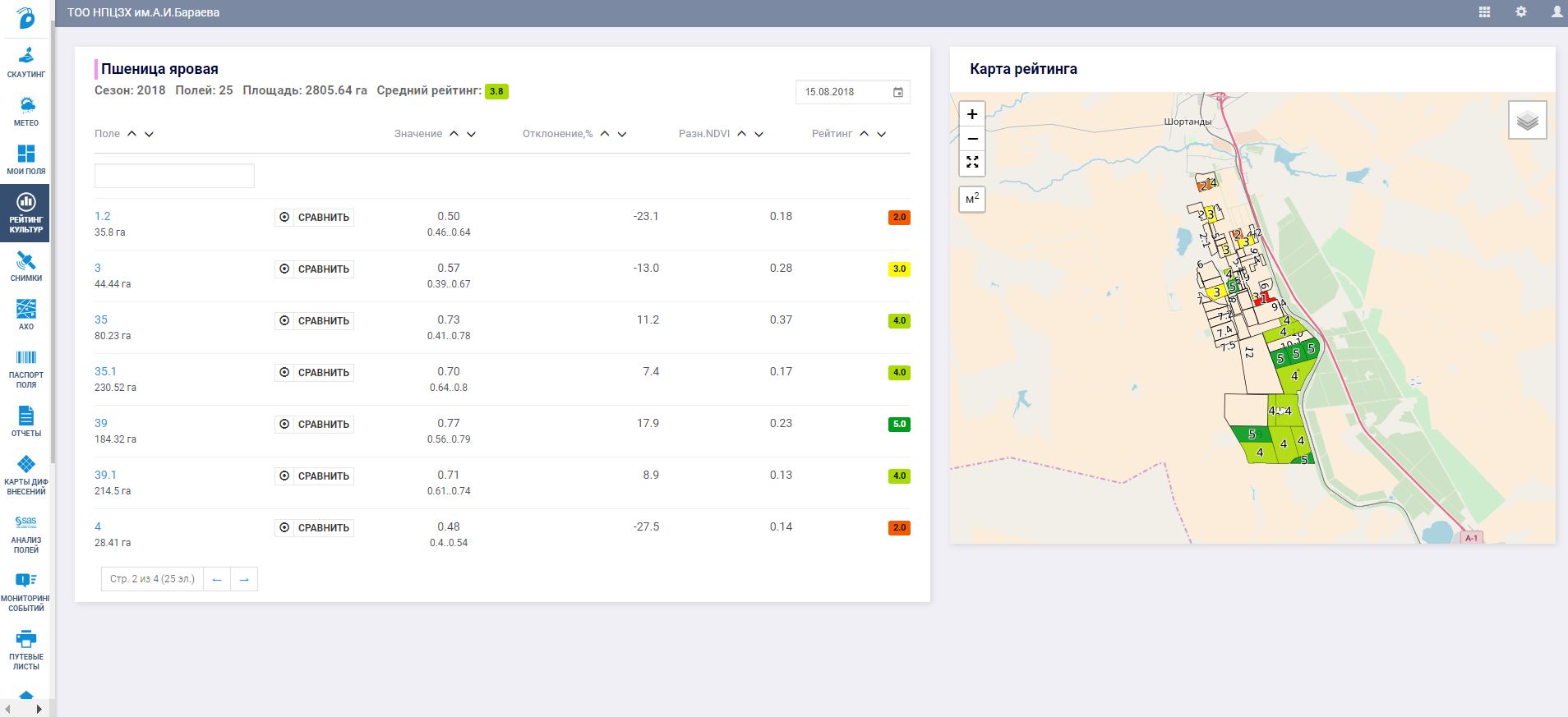 Рейтинг развития культур Спутниковый мониторинг
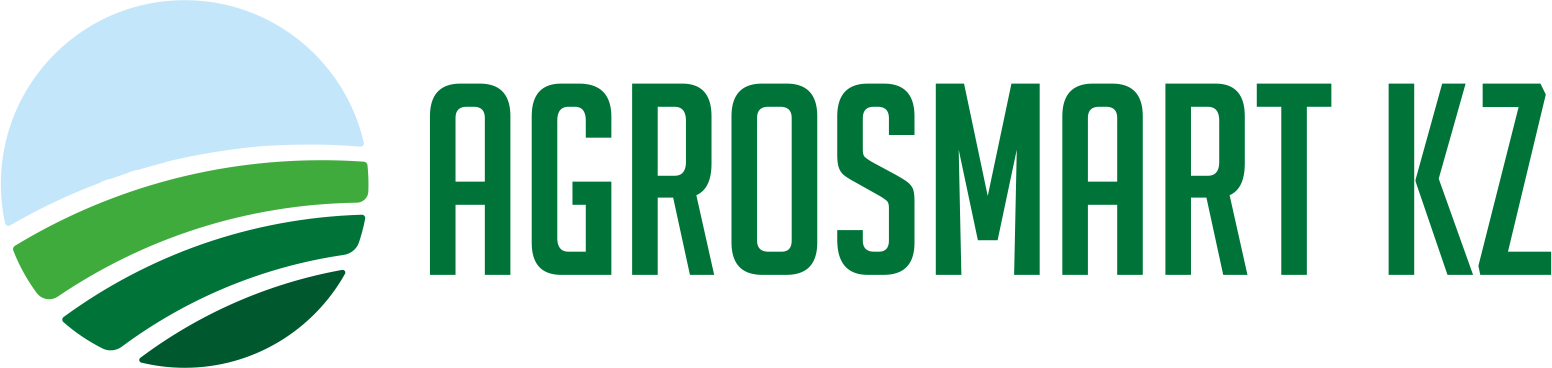 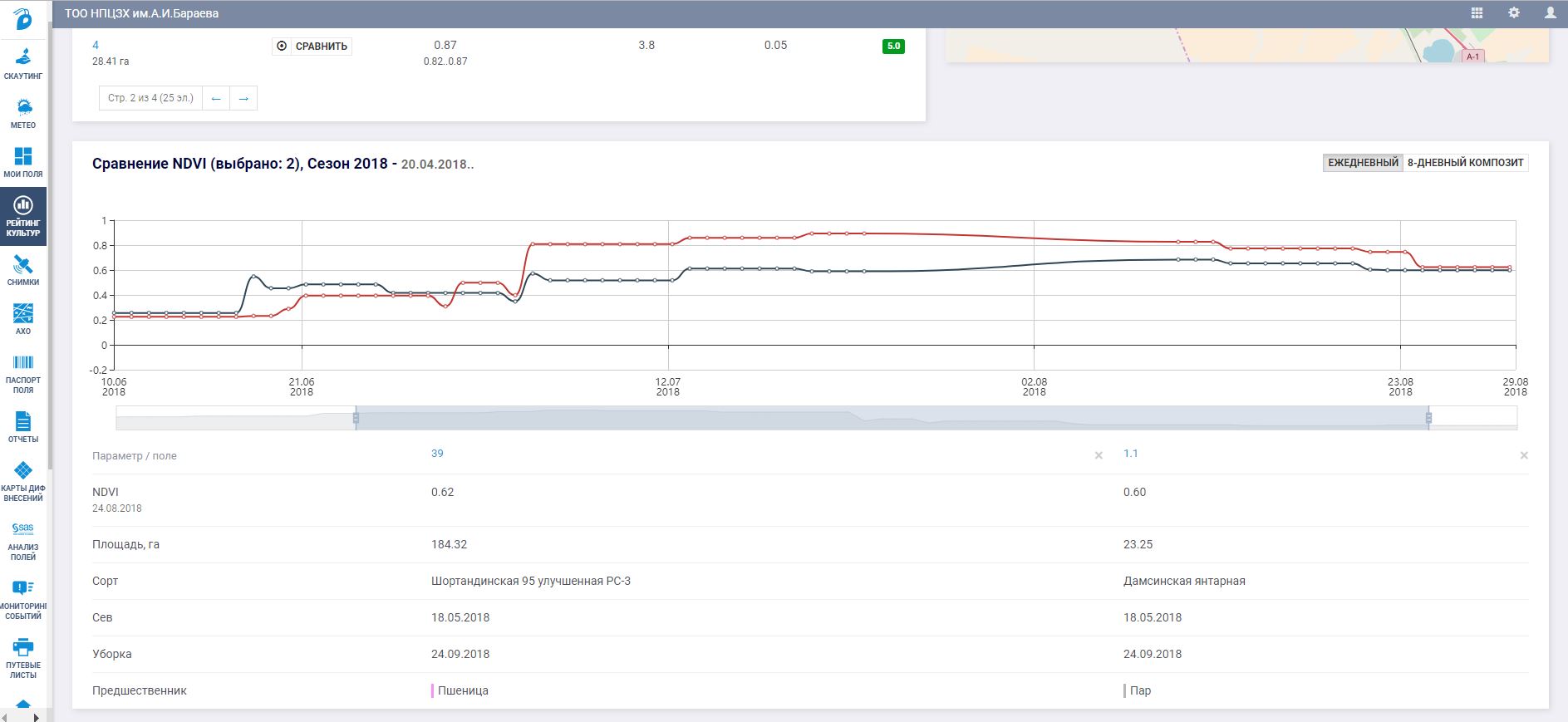 Возможность сравнения графиков развития культур
Сервисы мониторинга
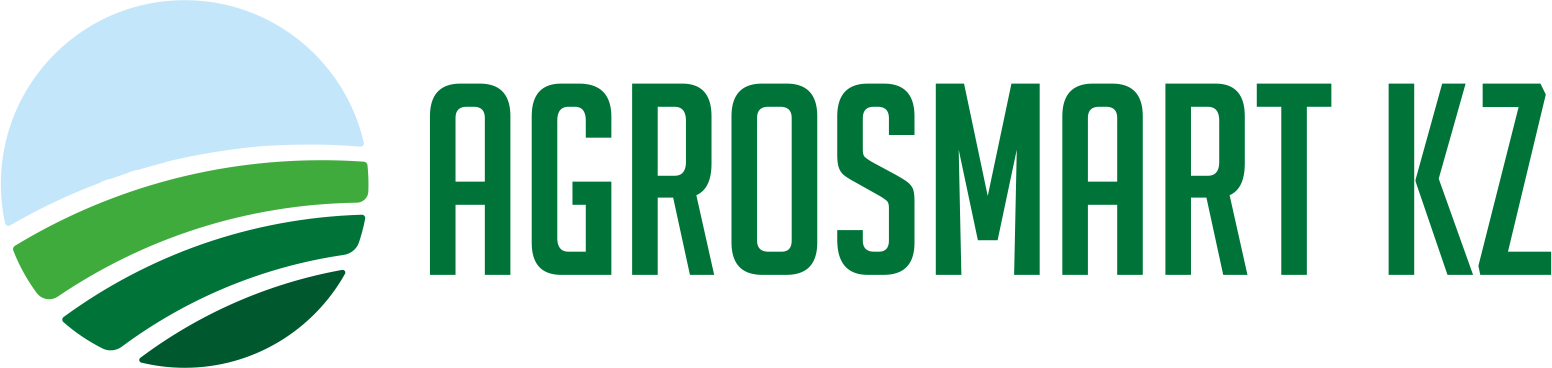 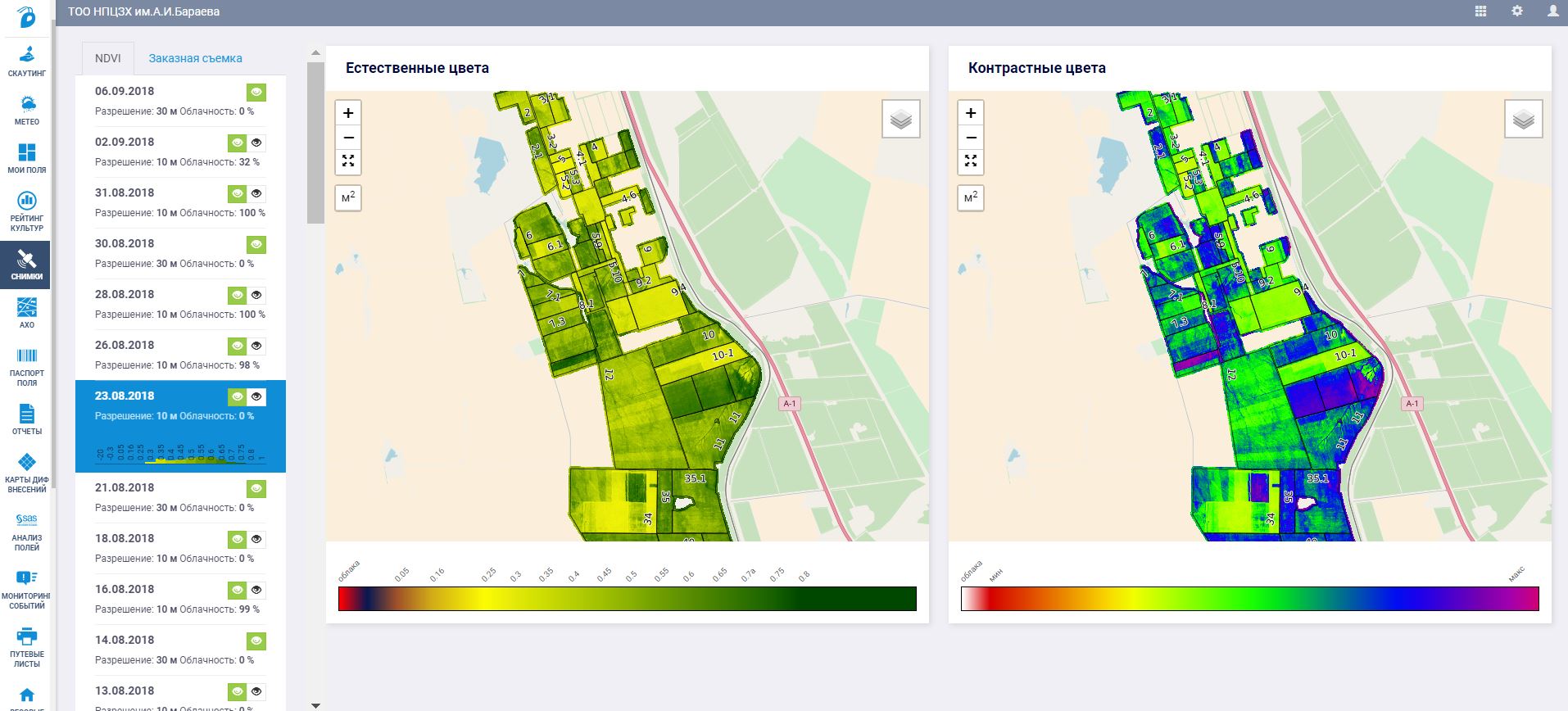 Спутниковая съемка - 10 и 30 метров
Сервисы мониторинга
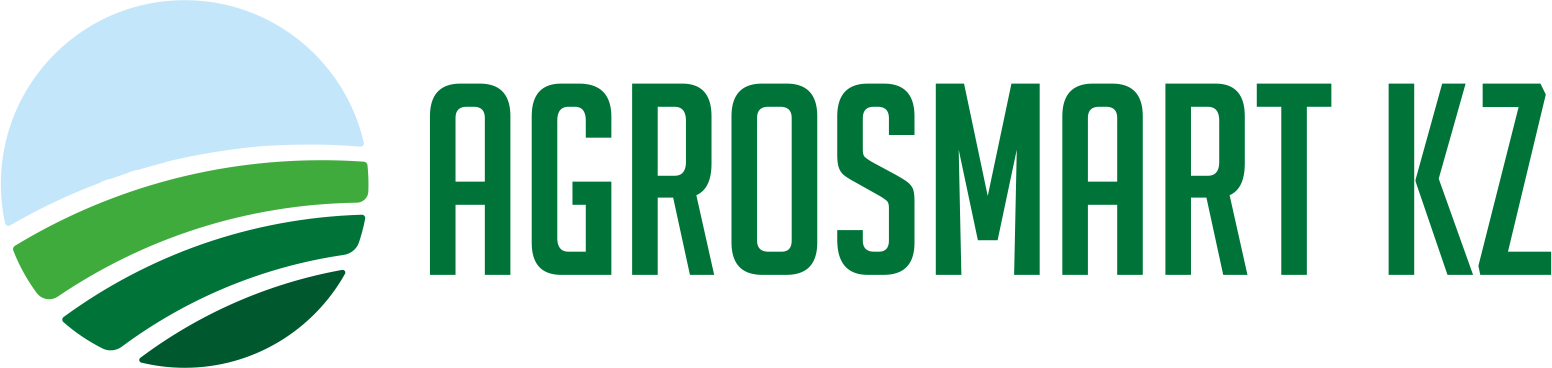 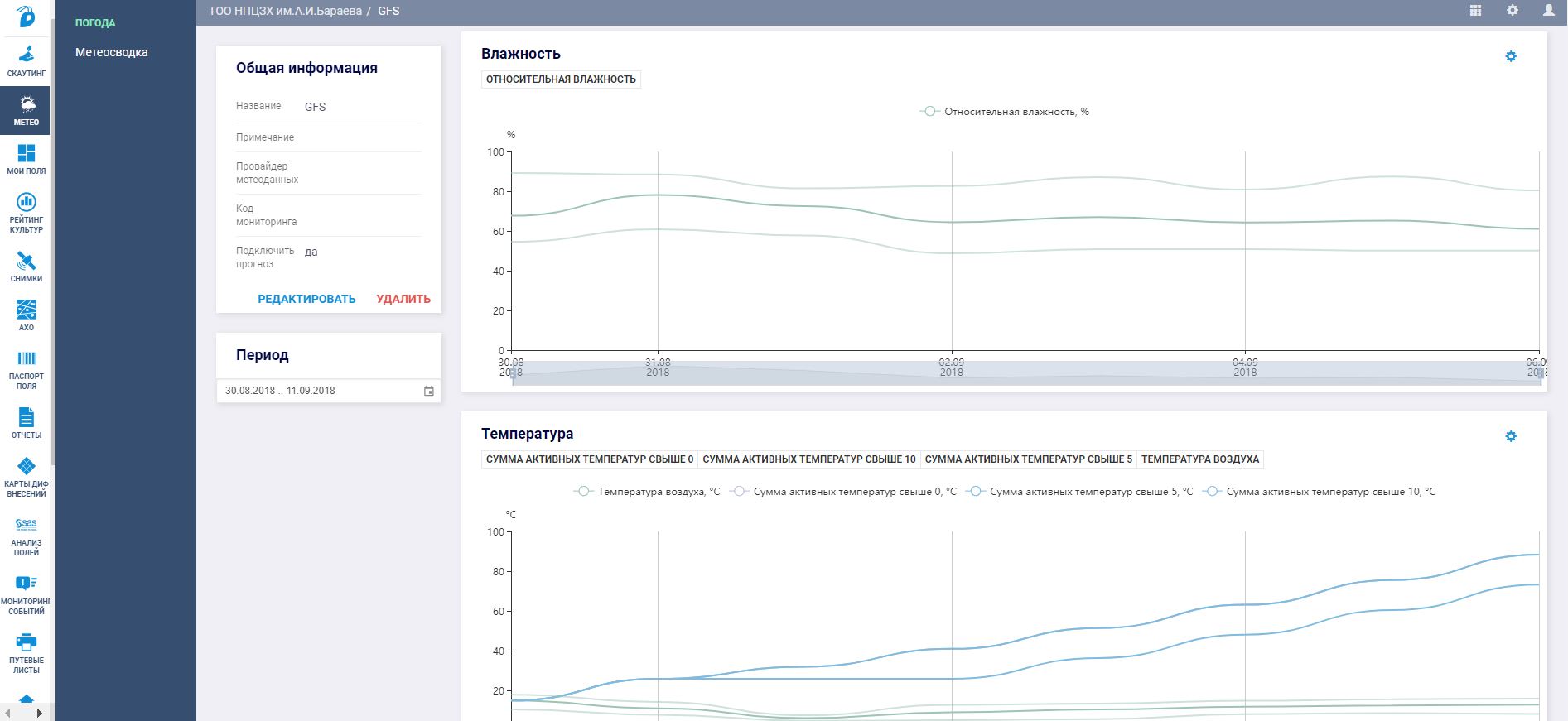 Метеоданные и прогноз
Помощь в принятии решений
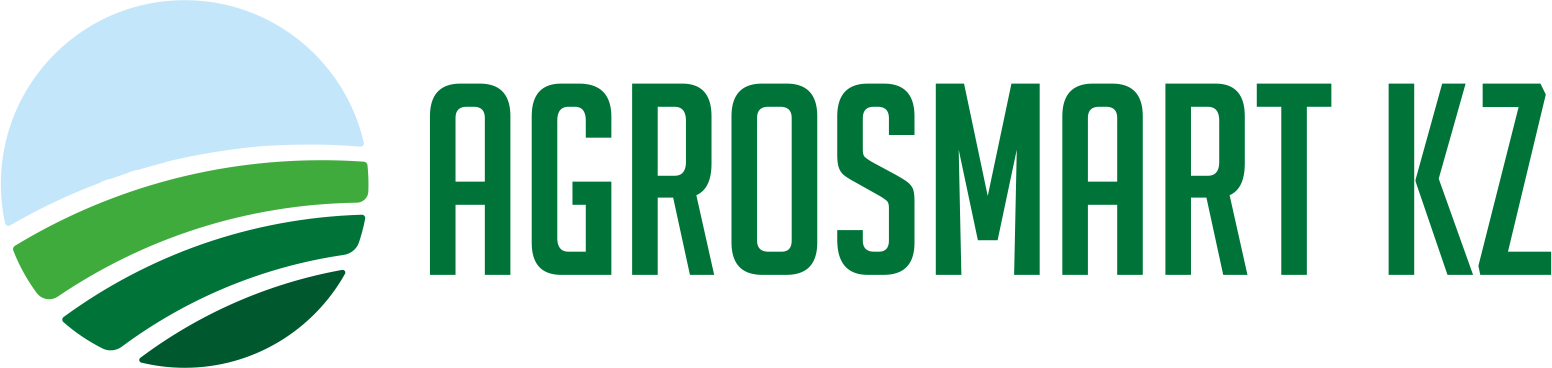 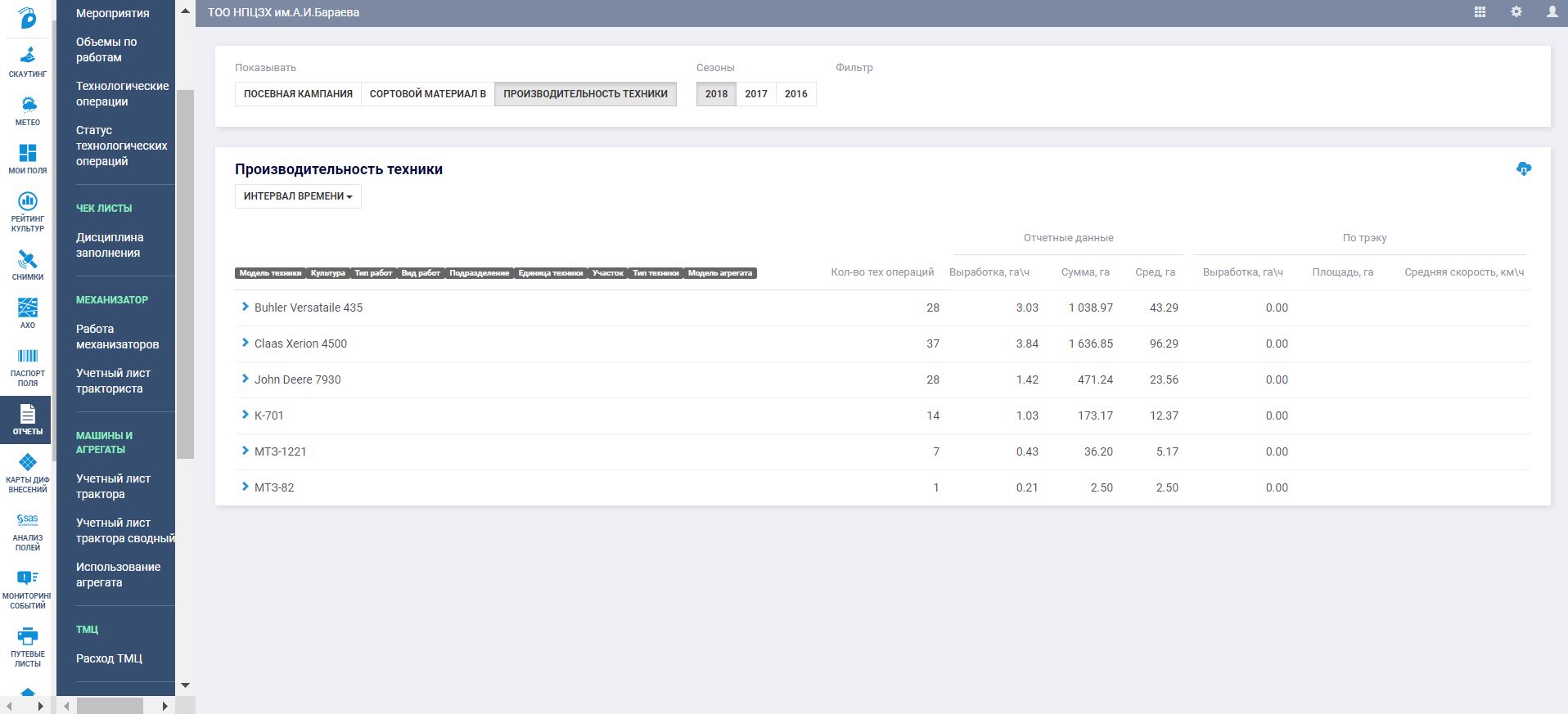 Метеоданные и прогноз
Помощь в принятии решений
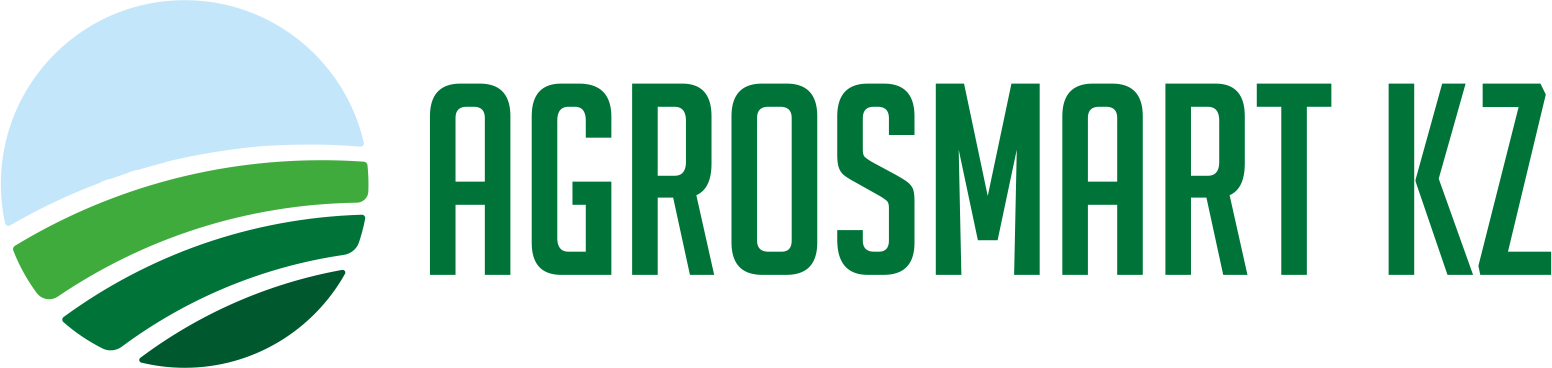 - Повышение эффективности 1 га в растениеводстве
- Управляемость и унификация технологического процесса
- Снижение рисков
- Получение данных с поля (мобильное приложение)
- Накопление информации о полях и консолидация в едином информационном ресурсе предприятия
- Систематизация нормативно-справочной информации от производства до учета
- Отчетность для работника, управляющего сельскохозяйственным активом, владельца актива
- Оценка эффективности технологий возделывания культур
- Оценка эффективности сотрудников
Результат
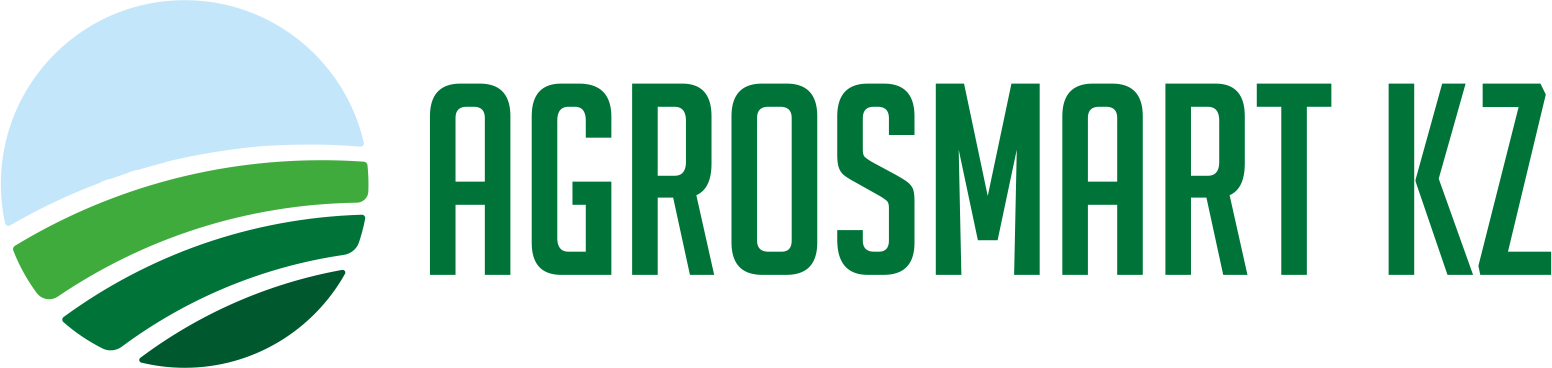 22
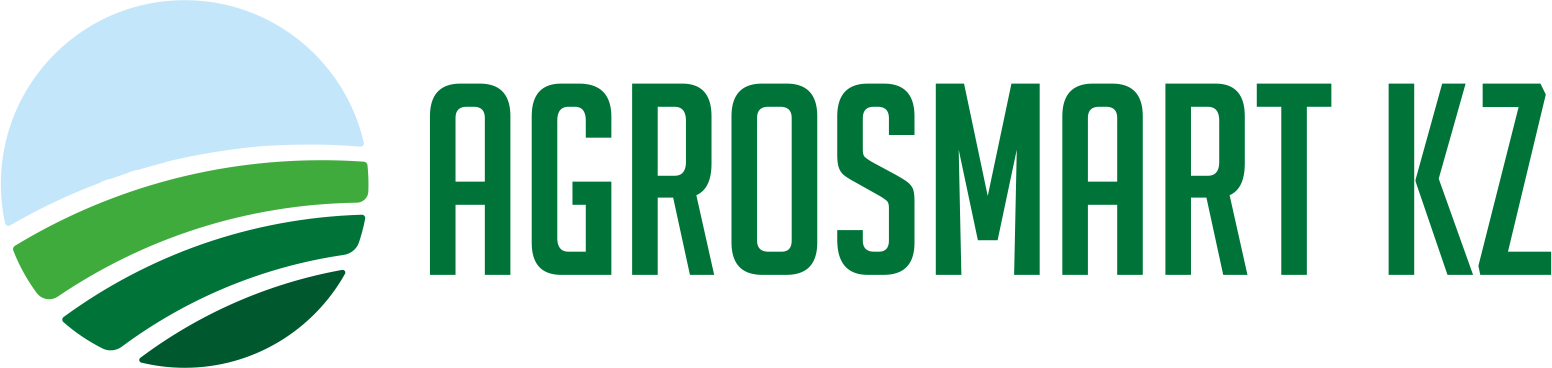 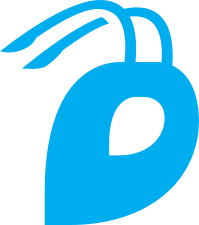 г.Астана
tel: +7-777-620-18-61
E-mail: agrosmart.kz@gmail.com
web: www.agrosmart.kz
23